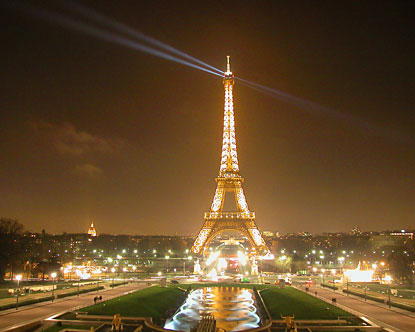 Français 12  Chapitre 8 Le Patrimoine
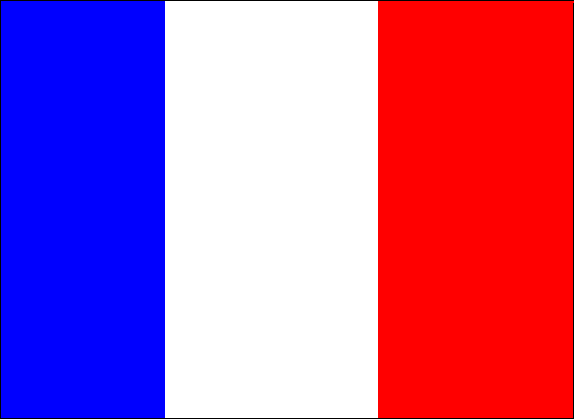 Le patrimoine inclut les monuments, les oeuvres artistiques et littéraires, les grands moments de l’histoire, les paysages etc.
L’histoire de la France
Vercingétorix a lutté contre César et les Romains.
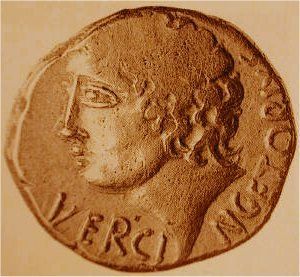 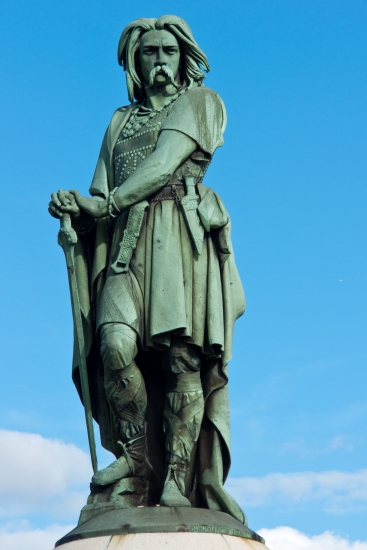 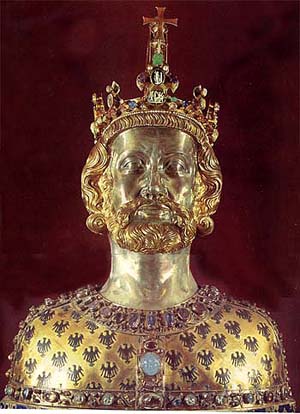 Charlemagne
747-814

Cet empereur a créé les écoles

Roi des Francs et empéreur
peut être considéré comme le « Père de l'Europe »
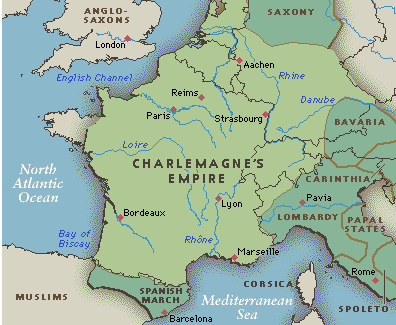 L’empire de Charlemagne
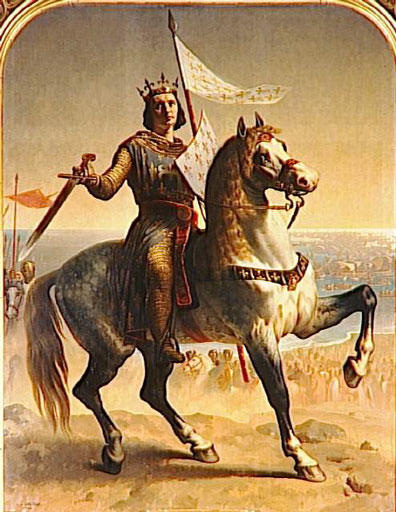 Louis IX-Saint Louis
Le seul roi qui est saint.
Il a établi le parlement de Paris.
St. Louis, dans le Missouri est nommé après lui.
« En 1244, Louis IX tombe gravement malade (dysenterie) et fait le vœu de partir en croisade au cas où il guérirait.
Réputé pour sa piété, Louis IX se taille, grâce aux croisades, une réputation de roi diplomate et juriste dans toute l'Europe. Les royaumes font appel à sa sagesse dans les affaires complexes. »
“Rendait la justice sous un chêne” au 13e siècle;
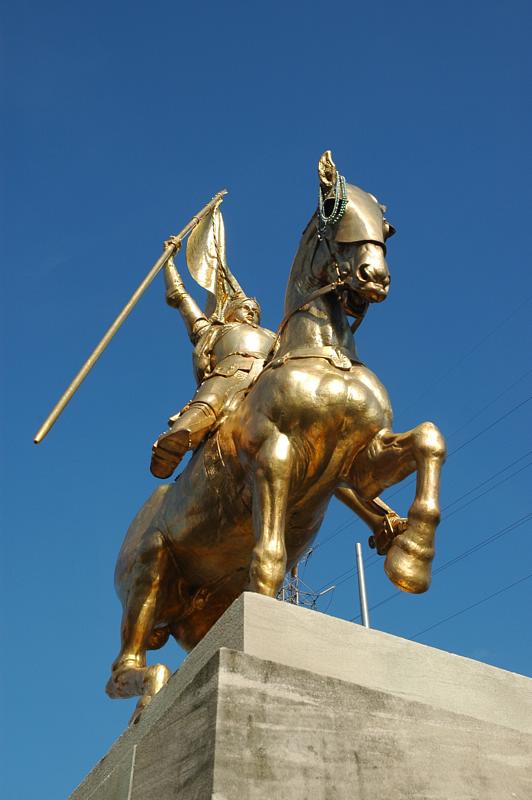 Jeanne d’Arc
1412-1431

Elle a rétabli le roi Charles VII de France sur son trône et s’est sacrifiée pour son pays.
Une sainte catholique et heroïne nationale de France

Elle était brûlée au bûcher quand elle avait 19 ans

Elle est devenue sainte en 1920.
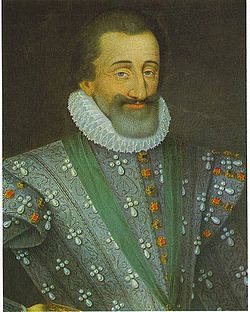 Le Roi Henri IV
1553-1610
Il était d’abord chef protestant mais quand il est devenu roi, il s’est converti au catholicisme.

Il a signé L’Edit de Nantes qui est un traité de paix et qui a terminé les guerres de religion entre  les Protestants et les Catholiques.
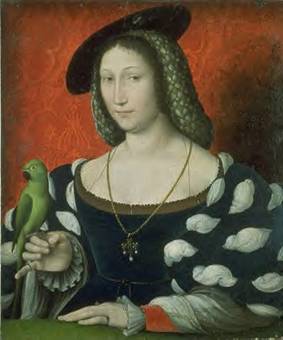 « Le 18 août 1572, Henri est marié à Marguerite de Valois, sœur du roi Charles IX, aussi connue sous le nom de « reine Margot ». Ce mariage  a été arrangé pour favoriser la réconciliation entre catholiques et protestants Cependant, dans un climat très tendu à Paris, et suite à un attentat contre Gaspard de Coligny, le mariage est suivi quelques jours plus tard du massacre de la Saint-Barthélemy. «
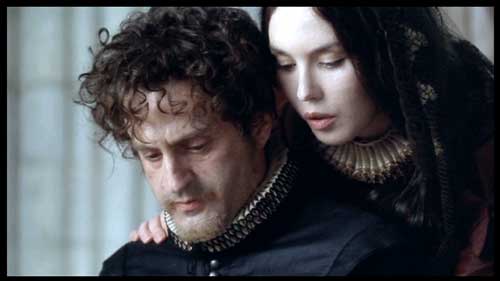 Le film-La Reine Margot
Voici Isabelle Adjani et Daniel Auteuil qui jouent les rôles d’ Henri IV et  de la Reine Margot
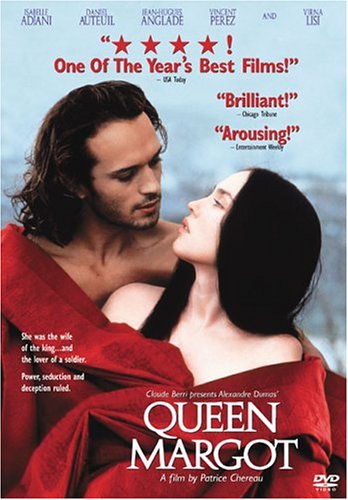 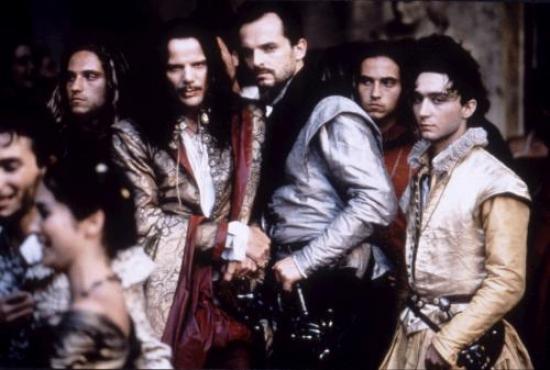 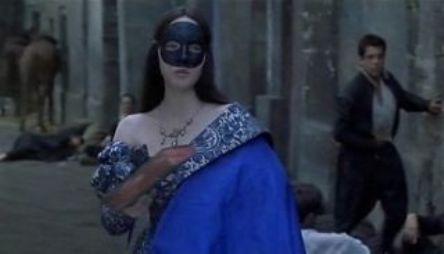 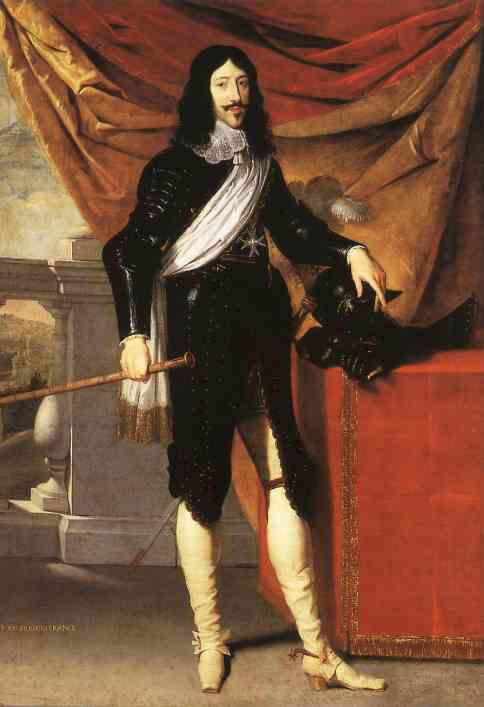 « La popularité croissante du roi peut tenir à son attitude lors des sièges : il veille à ce que les villes prises ne soient pas pillées, et leurs habitants épargnés . »
Henri IV était assassiné par un Catholique fanatique
Son fils était Louis XIII qui est devenu père de Louis XIV
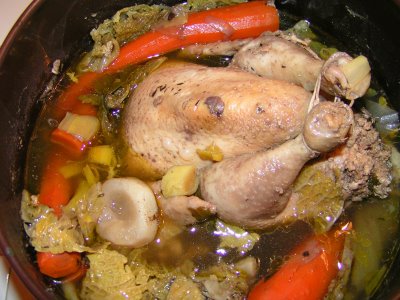 “Il voulait que que tous les Français puissent manger la poule au pot le dimanche”.
« Depuis 1589, Henri de Navarre a ramené la paix et un début de prospérité.Il a réussi à rétablir le calme dans le royaume. Mais ce n'est pas la paix que le pays conservera en souvenir dans le royaume.  Pourquoi la poule au pot est-elle devenue quasi plat national ? Certainement parce qu'Henri IV est gascon et que pour ce natif de Pau, la poule au pot farcie est l'une des meilleures recettes locales. »
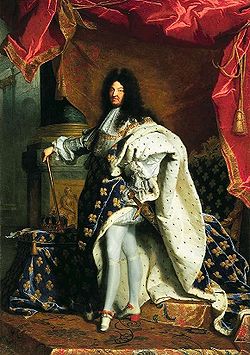 1638-1715

Il a fait construire le palais de Versailles.

“Le Roi Soleil”

Reigné pour 72 ans

Il a renoncé  à l’Edit de Nantes et il a signé L’Edit de Fontainebleau qui a forcé les Protestants (les Huguenots) de se convertir au Catholicisme.  Beaucoup d’Huguenots se sont enfuis.
Louis XIV
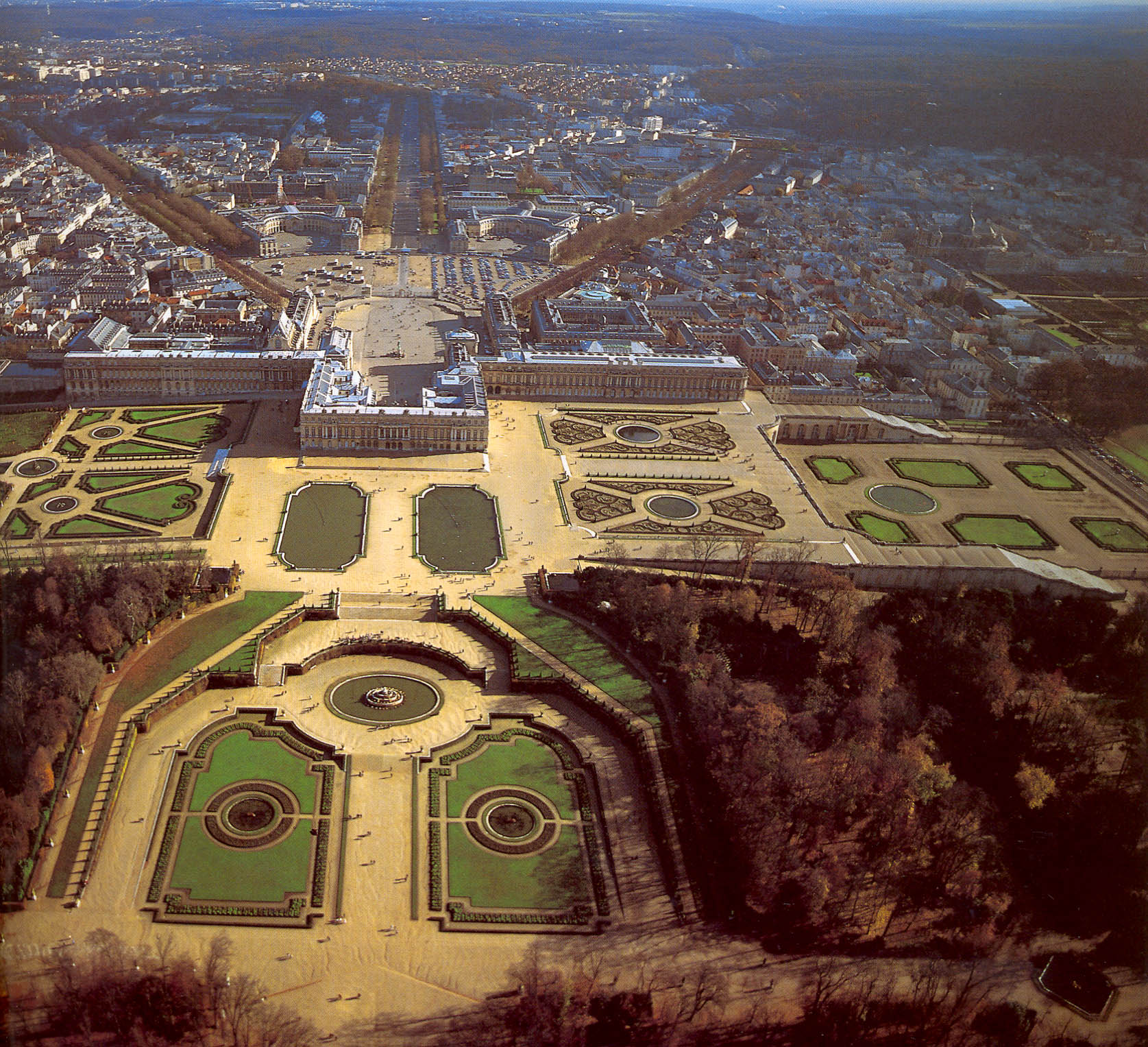 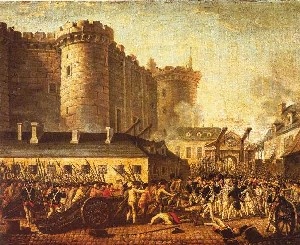 La Révolution Française
Les Parisiens ont attaqué le prison de la Bastille le 14 juillet, 1789
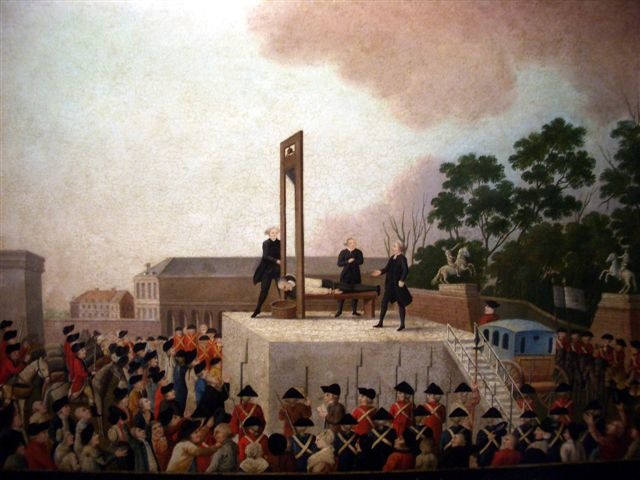 L’exécution de Louis XVI
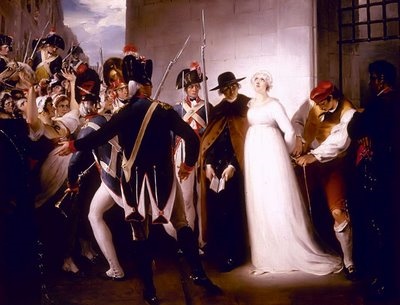 Marie Antoinette avant son exécution
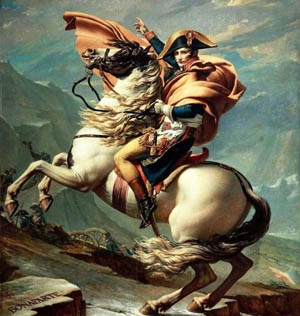 Napoléon
1769-1821
A eu une grande influence sur l’histoire de l’Europe
Né en Corse

S’est couronné empereur en 1804

S’est marié avec Joséphine de Beauharnais et ensuite Marie-Louise, une princesse autrichienne

A établi  le Code Napoleon (des lois)

Mort de cancer de l’estomac (pas empoisonné par les Anglais
Après Napoléon
La Restoration des Bourbons 1814-1830:
Louis XVIII et Charles X (frères de Louis XVI)
La Révolution de juillet:  Roi Louis-Philippe (il a abdiqué en 1848
2e République: 1848-52
Louis Napoléon (Napoléon III): 1852-71
3e République: 1871
4e République:  1946
5e République:  1958-
L’Union Européene
La France fait partie de l’union depuis 1993.
Presque 500 millions de citoyens
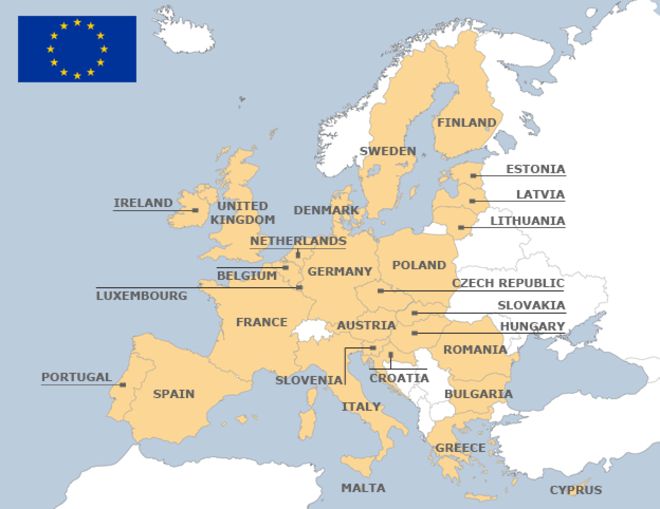 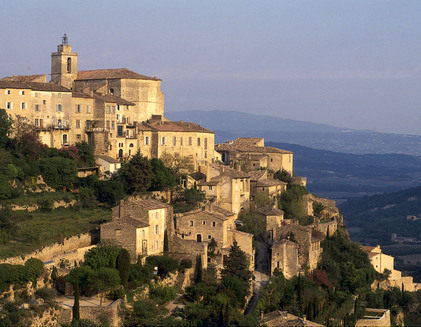 Les Paysages
Les paysages de la “douce” France sont très chers aux Français
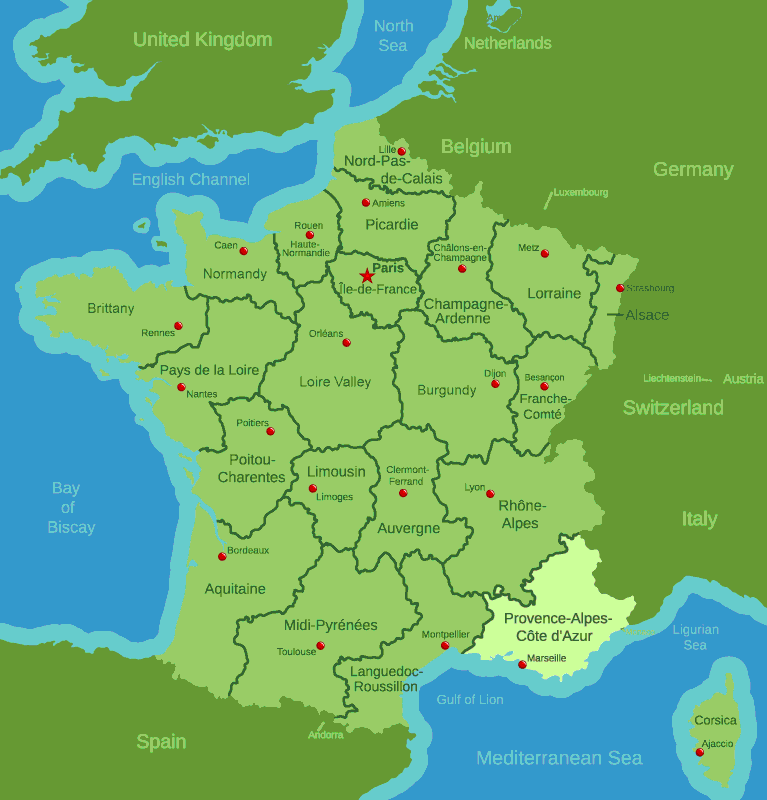 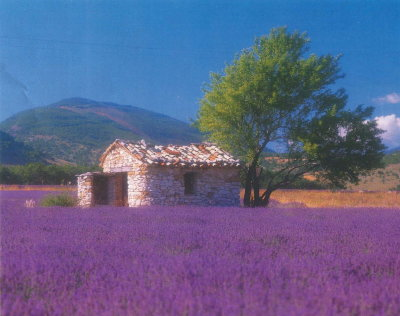 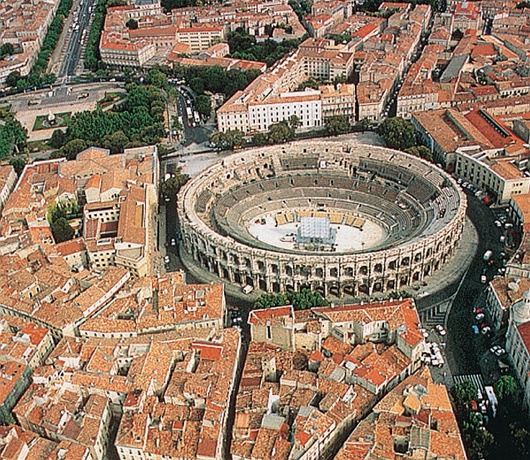 Nîmes
Avignon
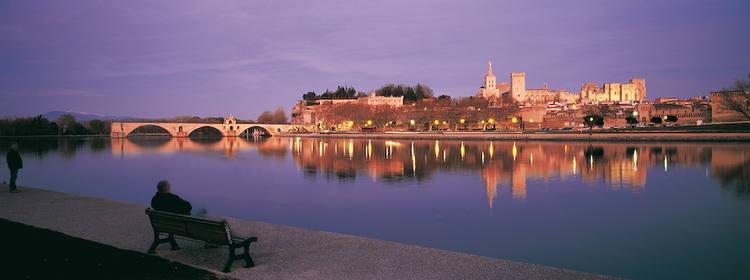 Gorges du Verdon
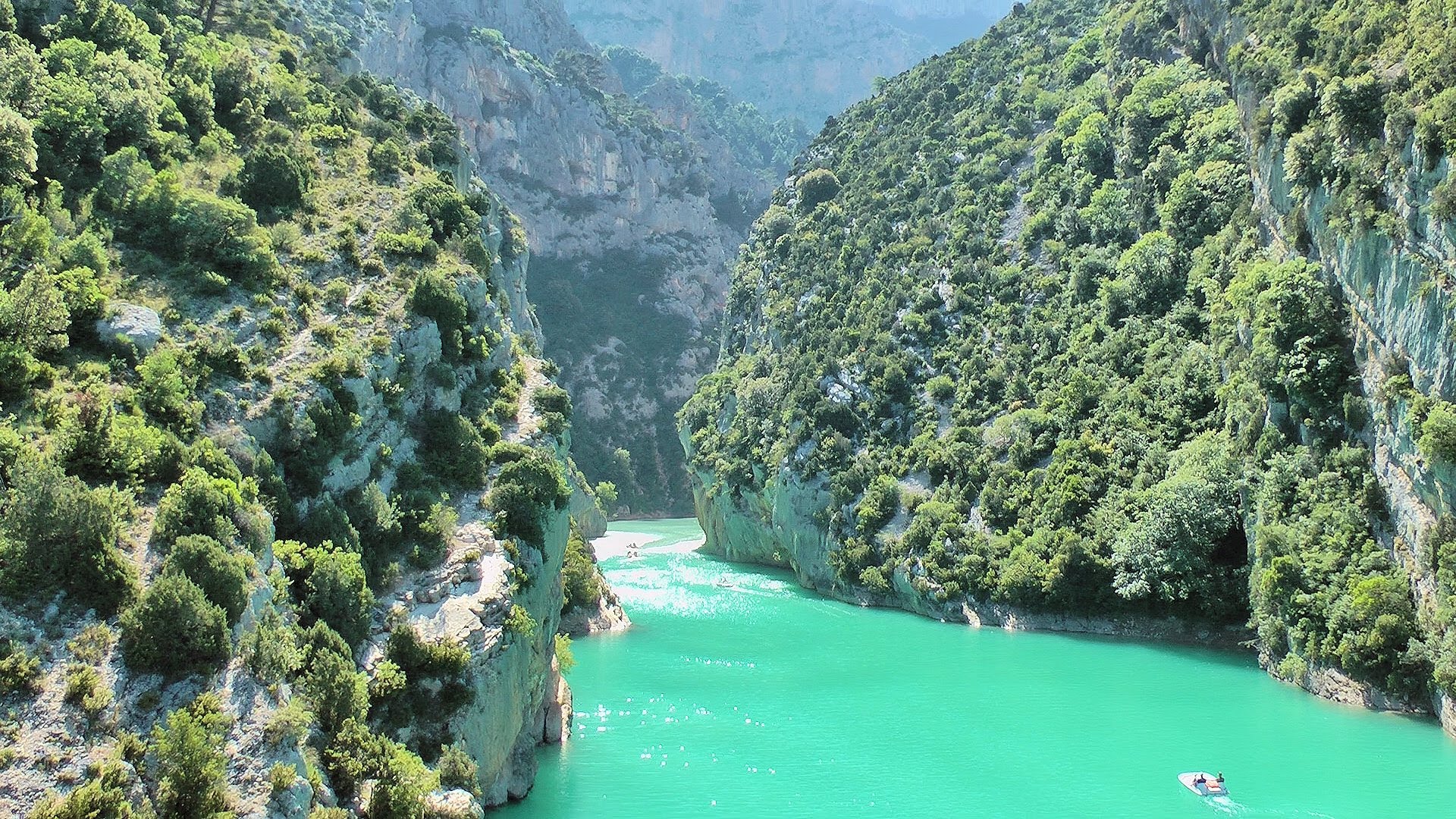 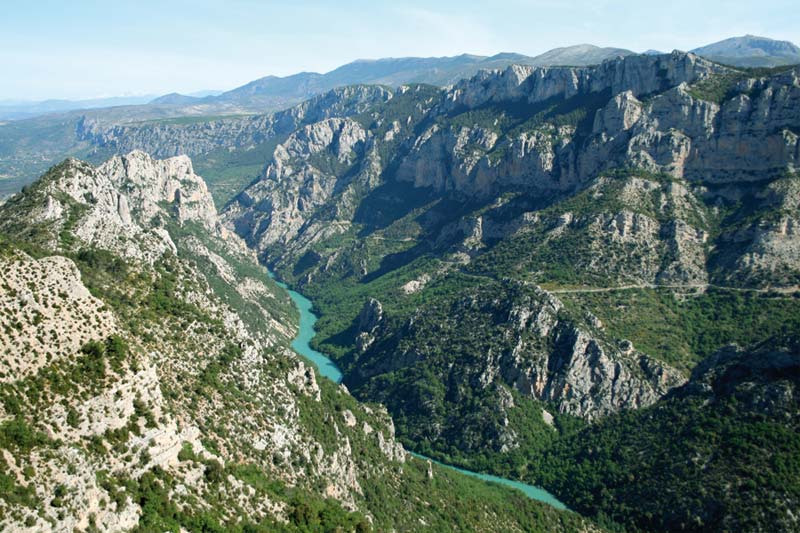 Les Baux de Provence
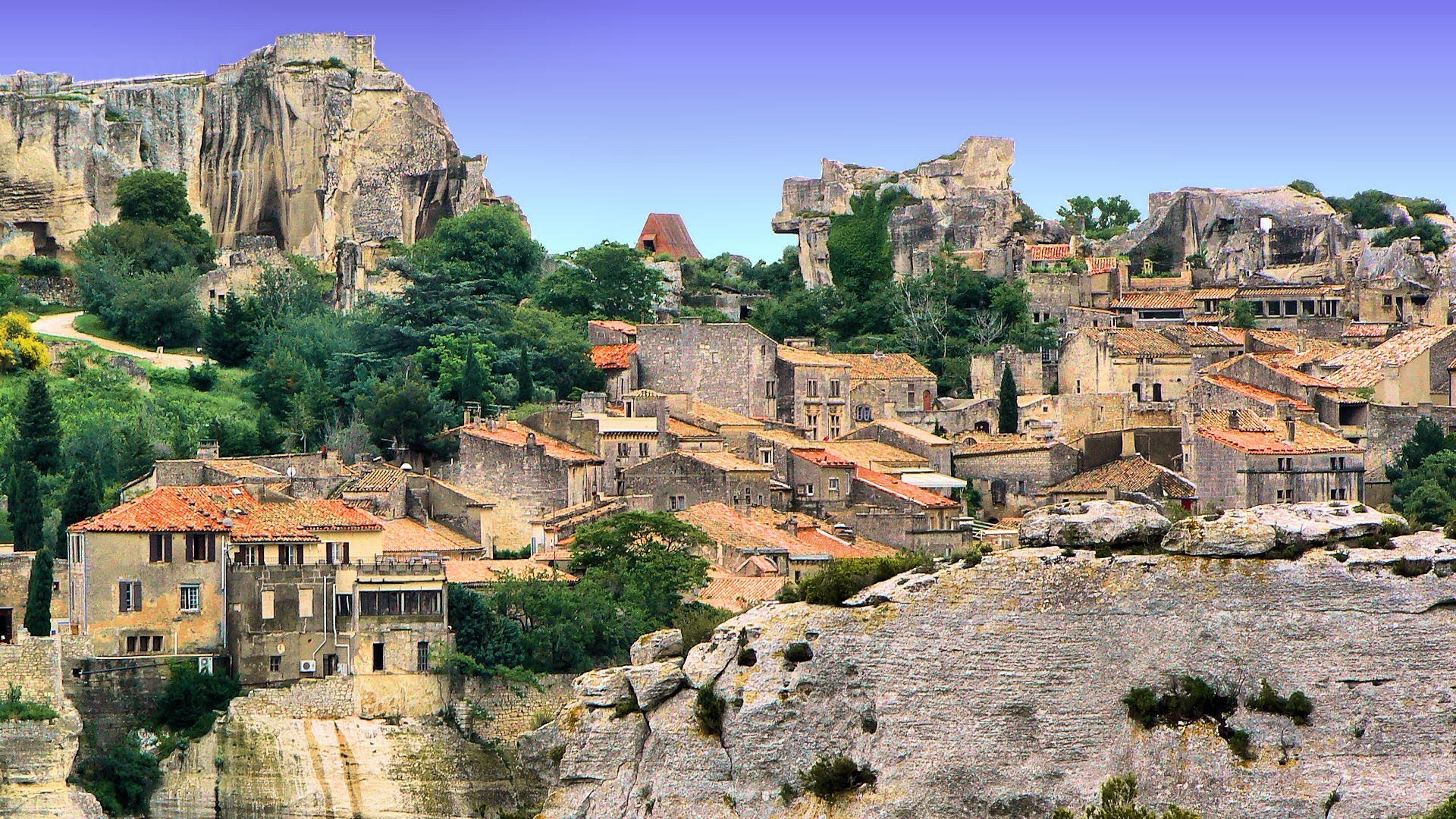 Gourdon
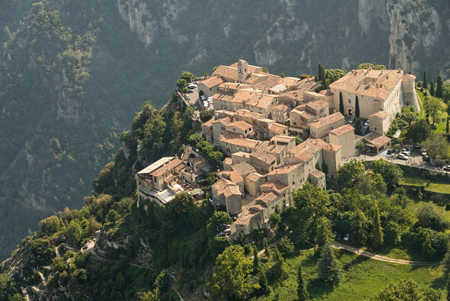 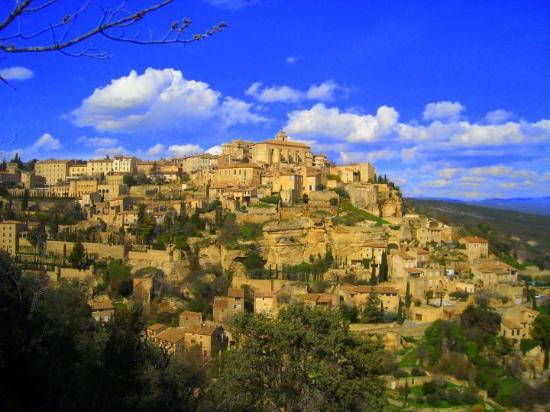 Gordes
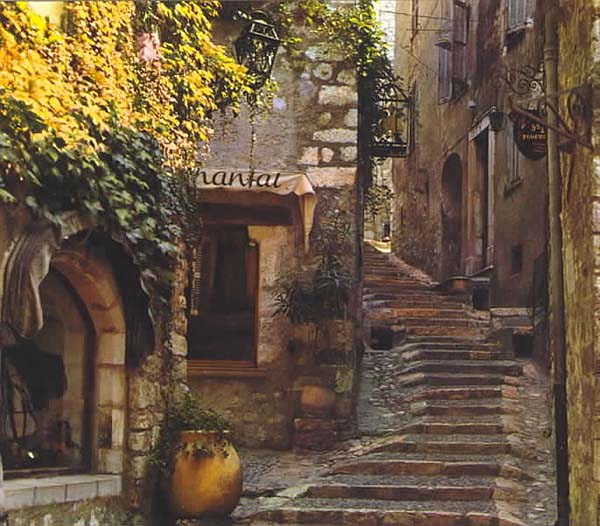 Saint-Paul-de-Vence
Marseille
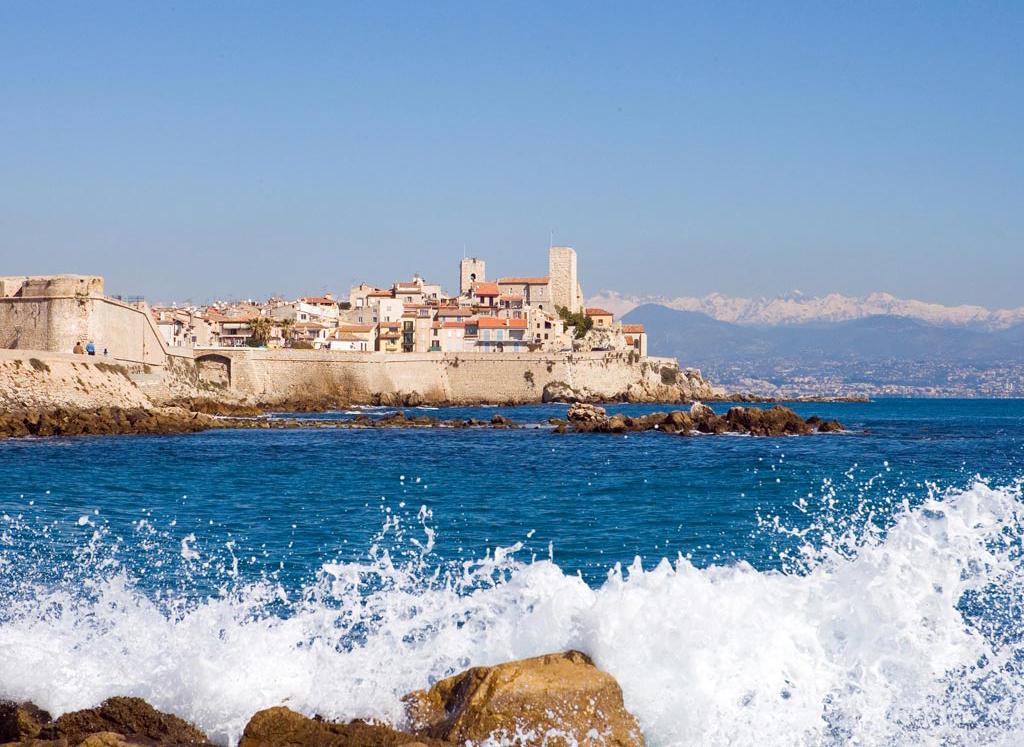 Antibes
Nice
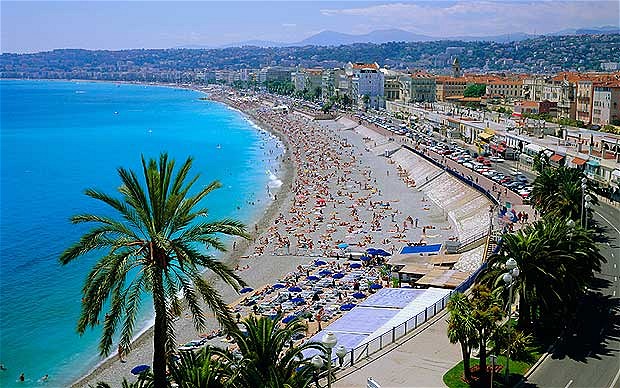 Cassis
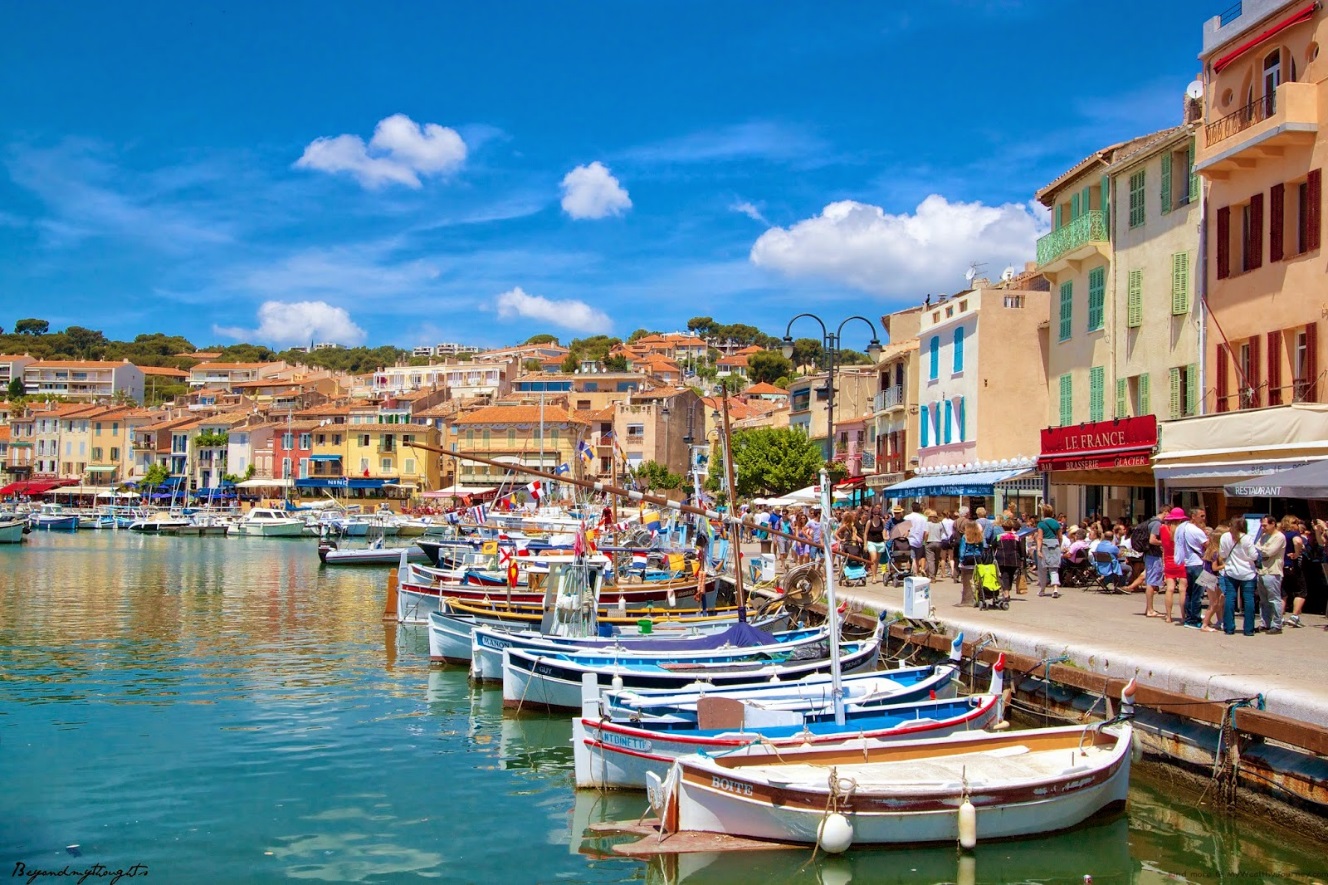 Les Calanques
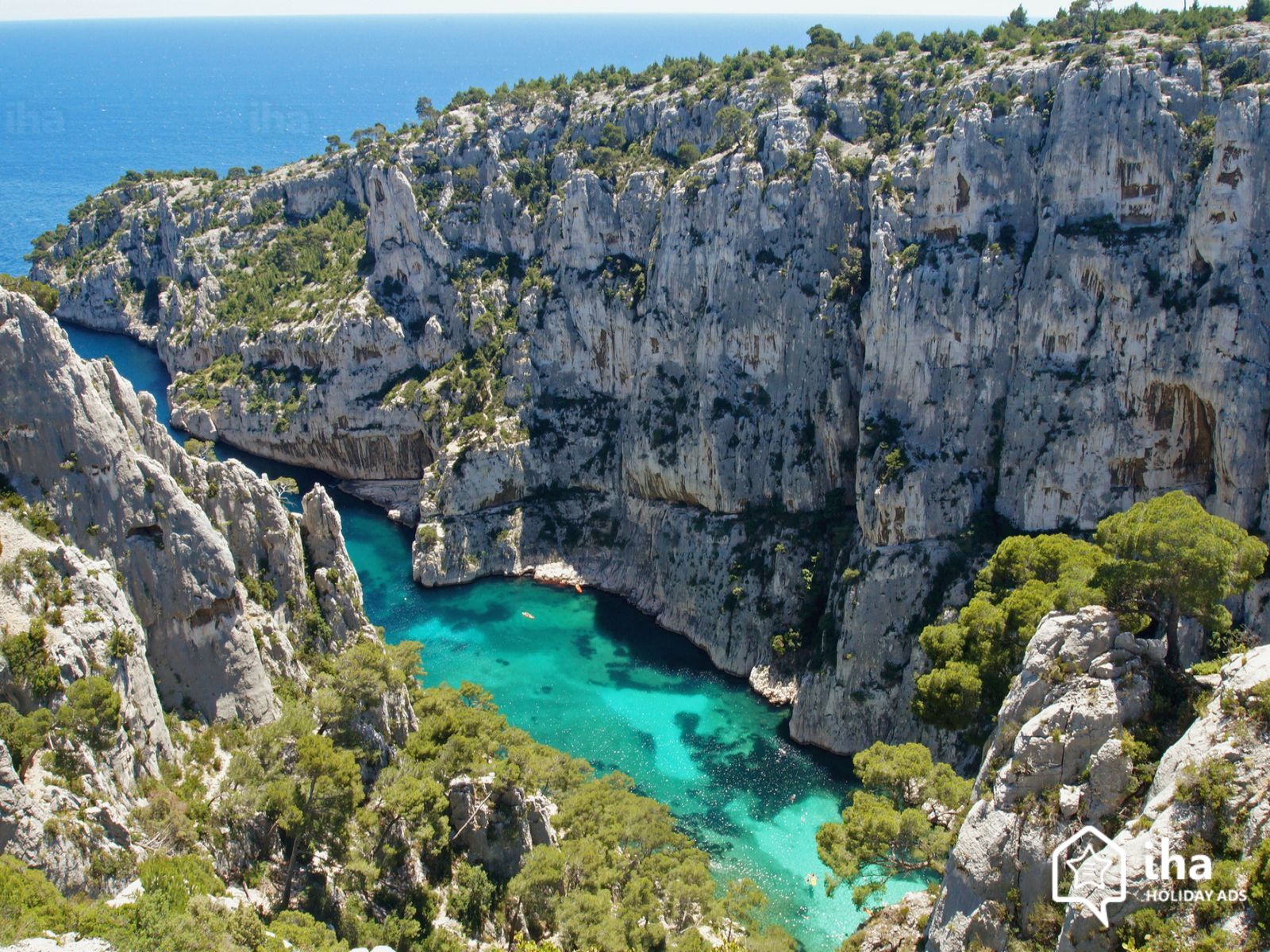 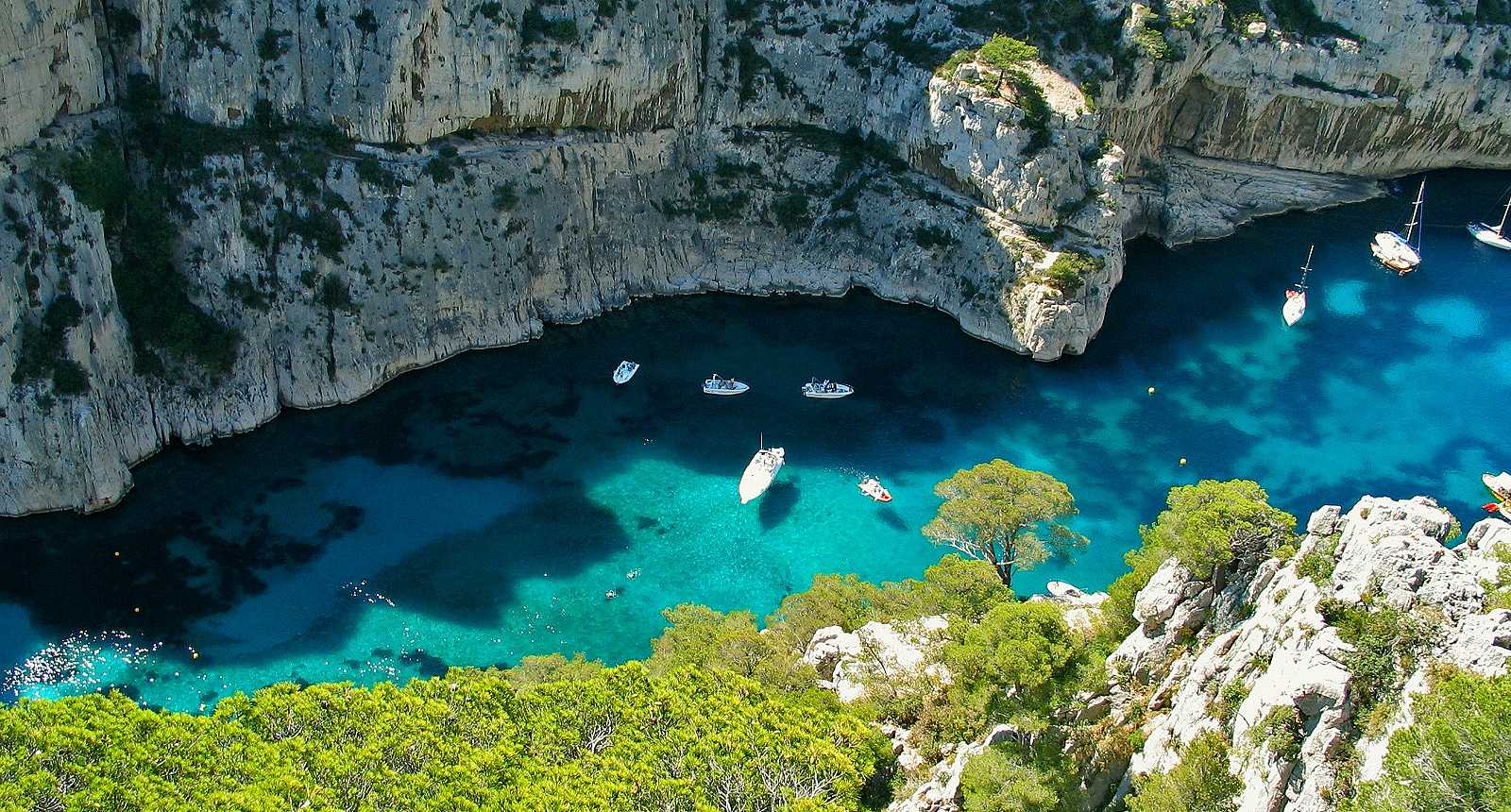 Eze
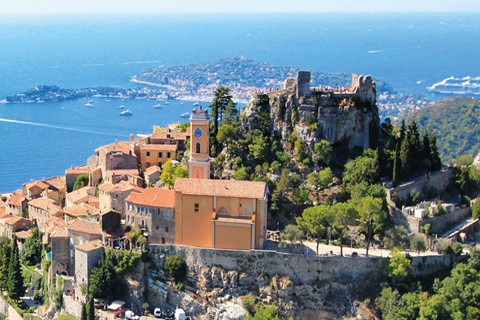 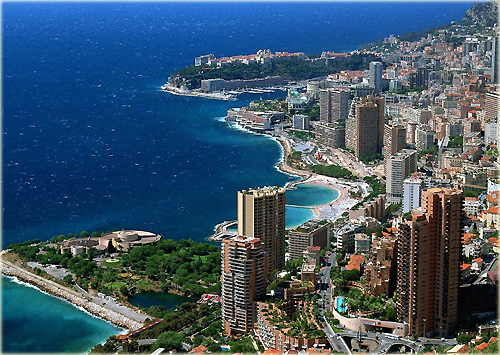 Monaco
Le sud-ouest
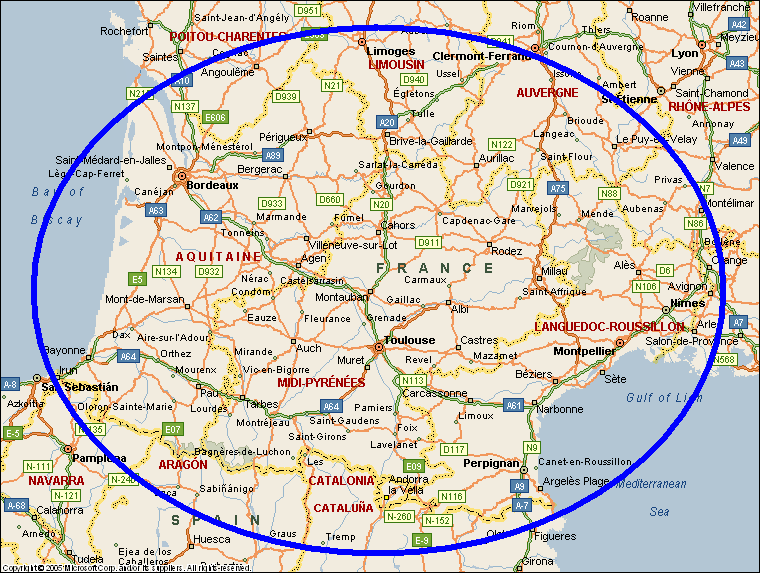 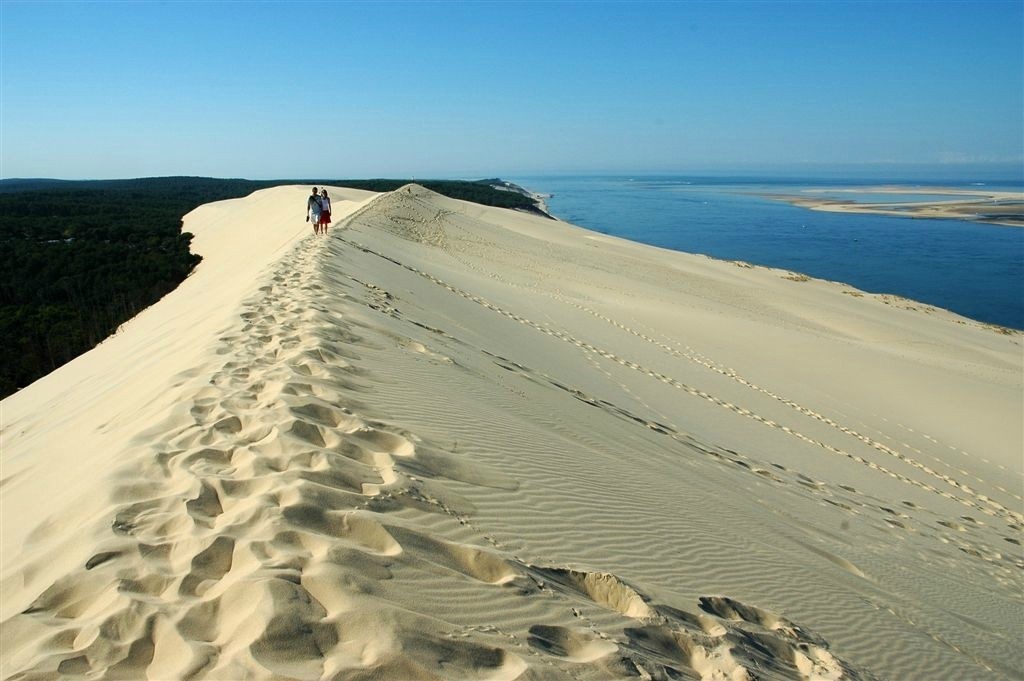 Dune de Pyla
Bordeaux
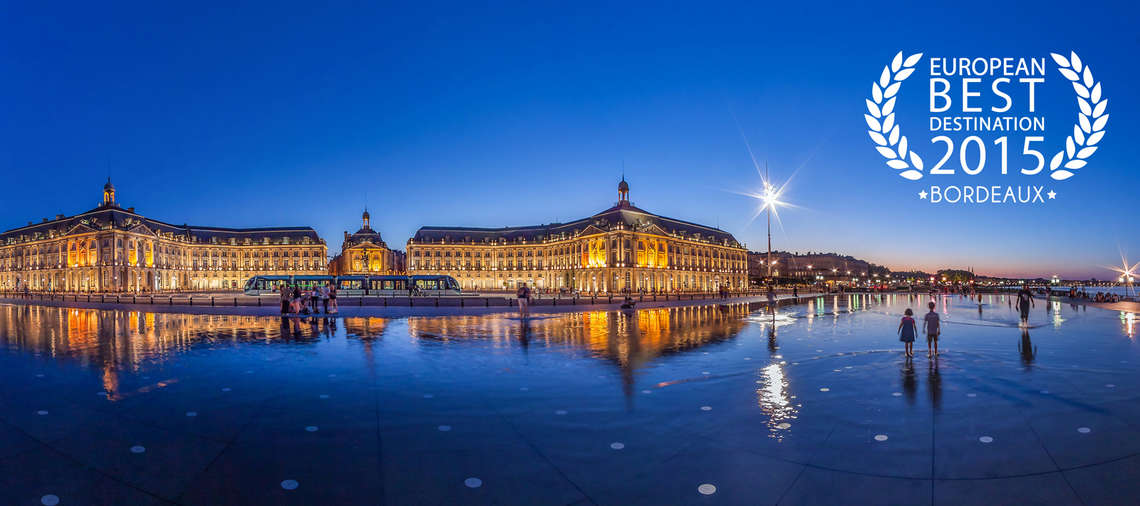 Carcassonne
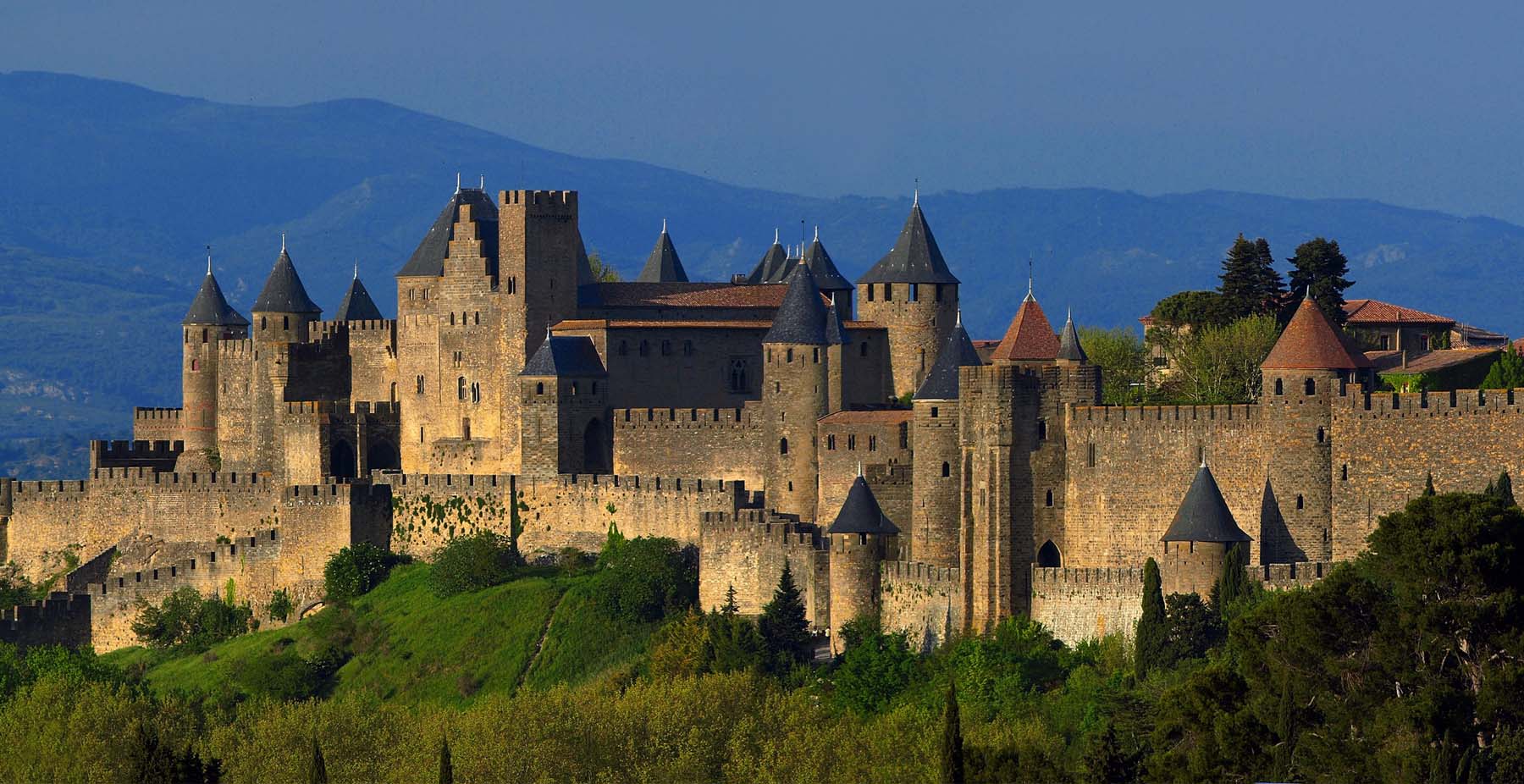 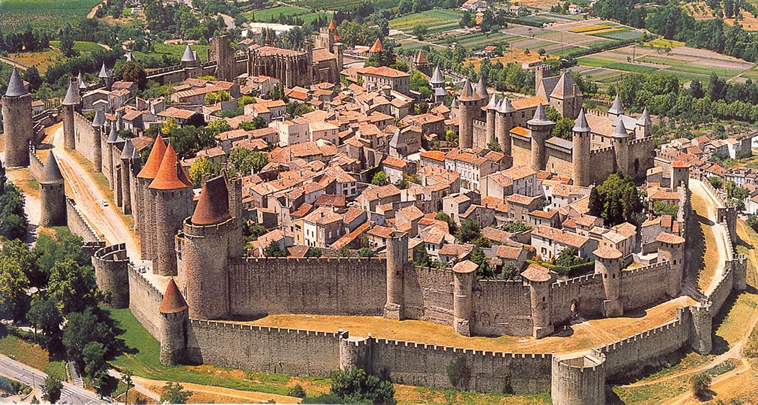 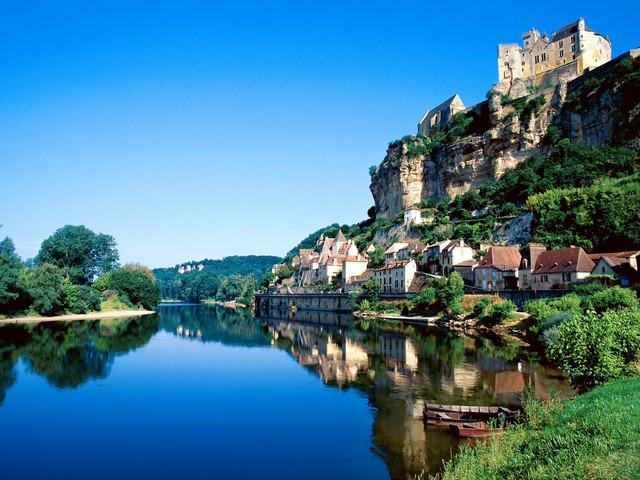 Beynac
La Roque Gageac
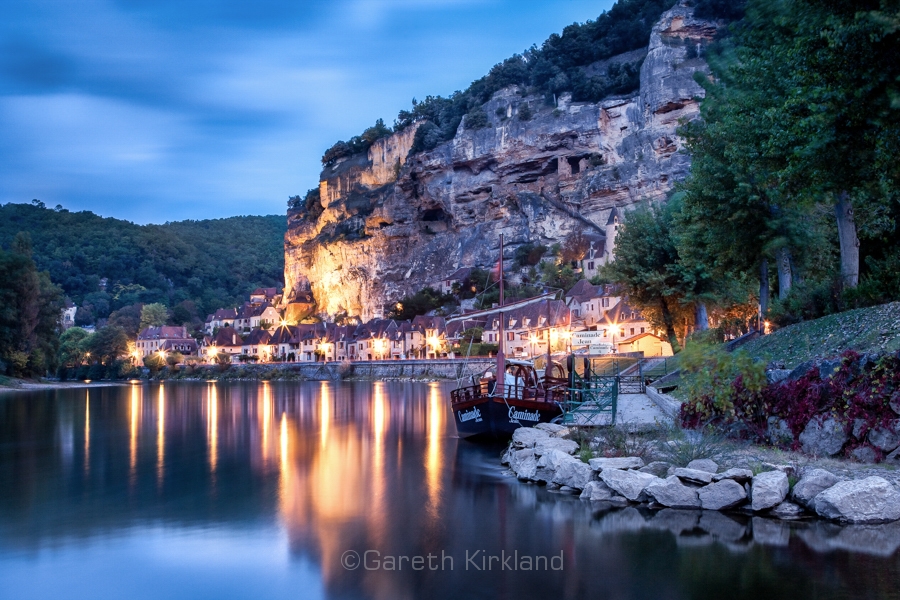 Castelnaud la Chapelle
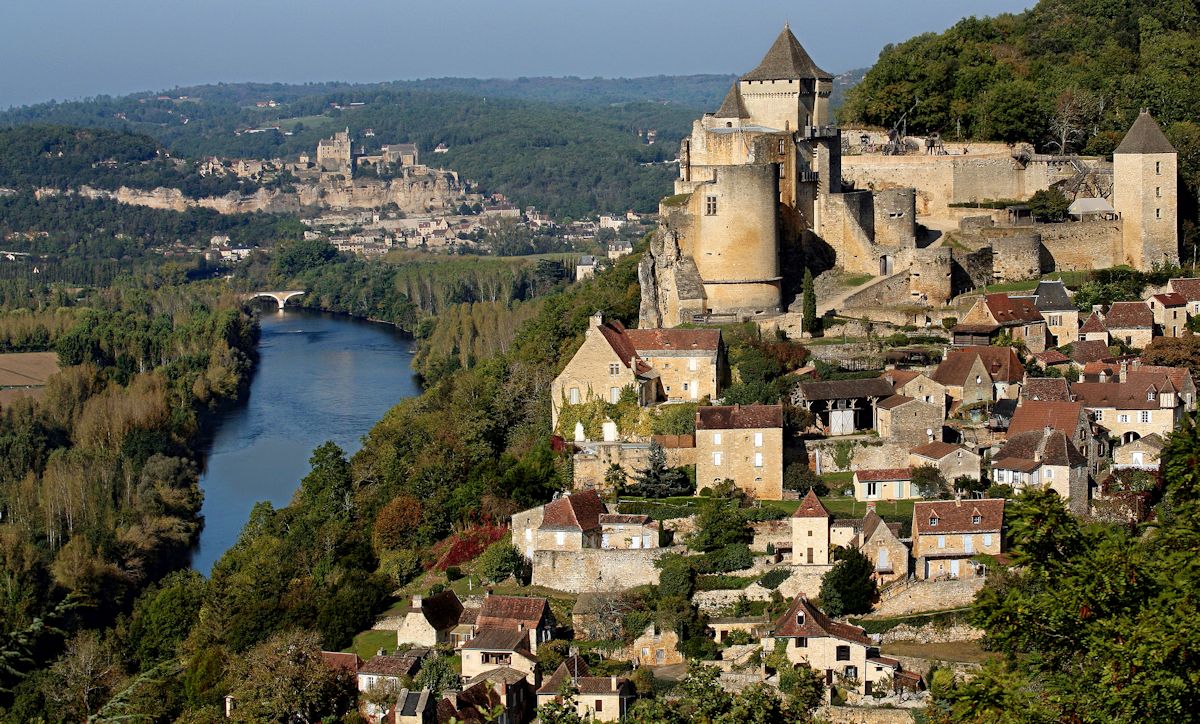 Sarlat
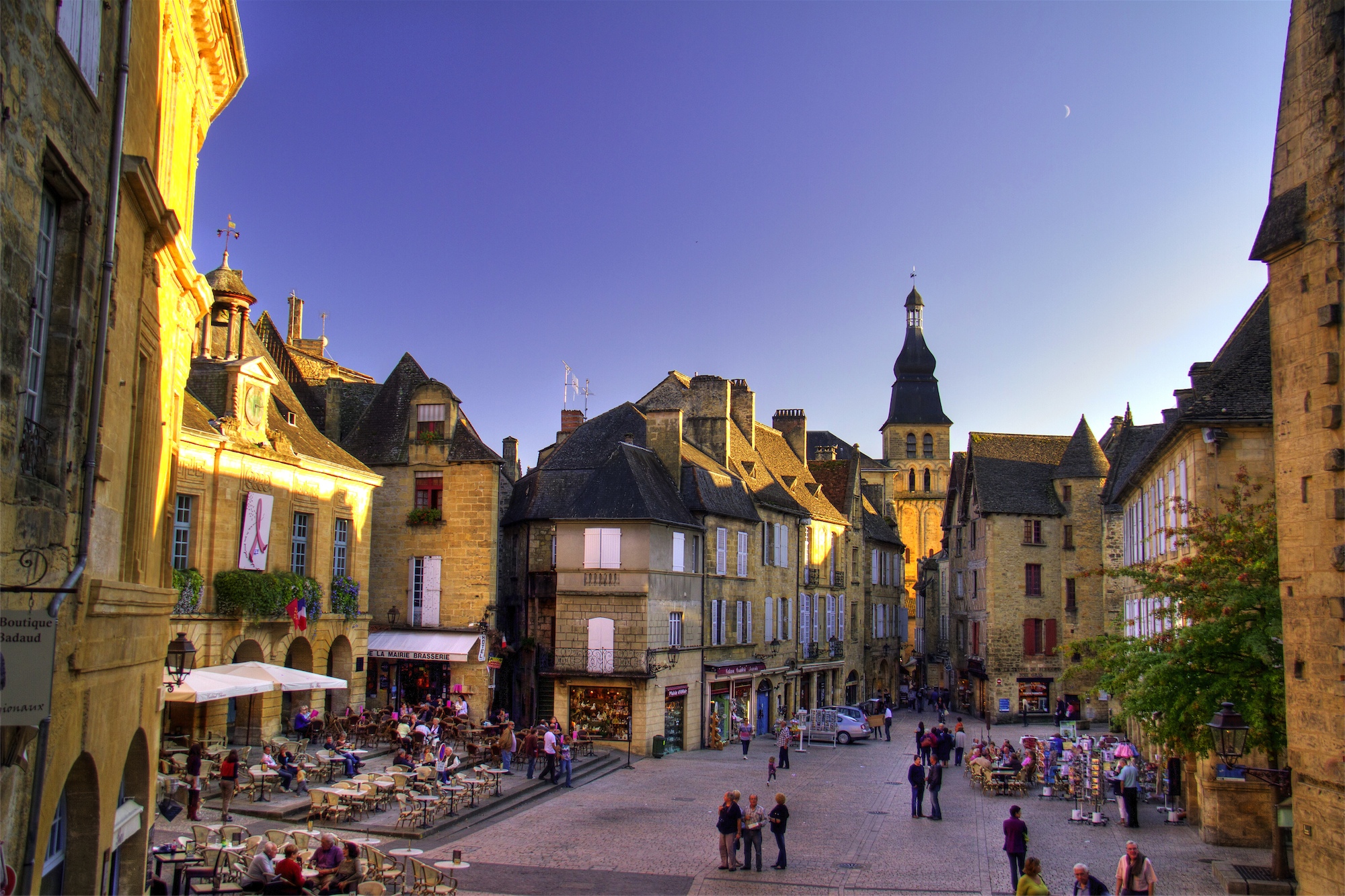 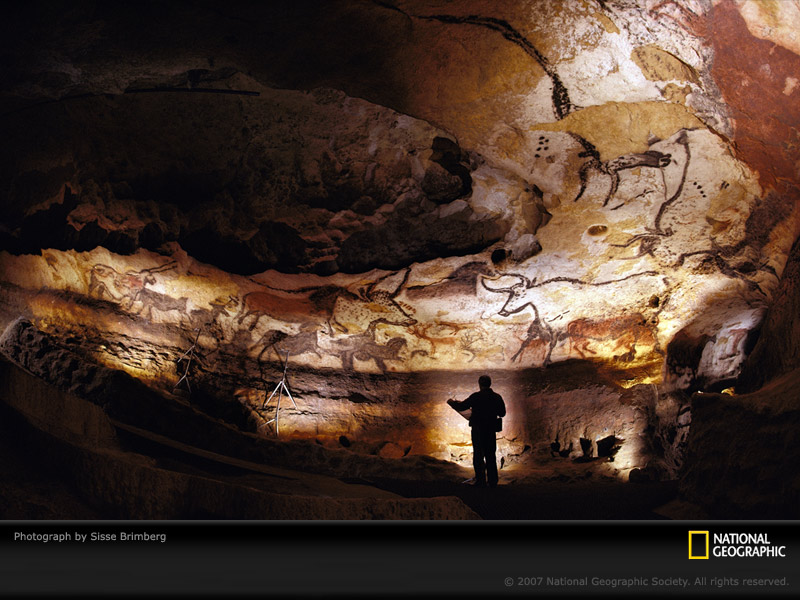 Lascaux
Rocamadour
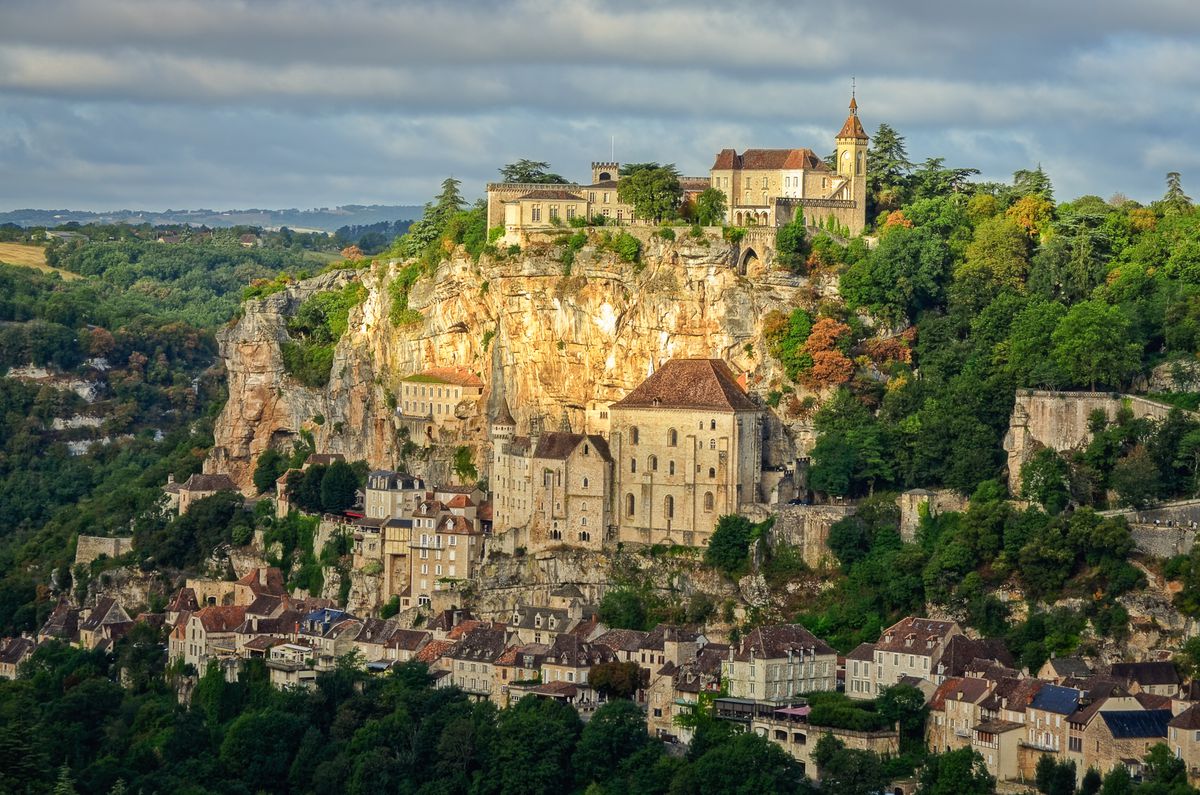 St Circ Lapopie
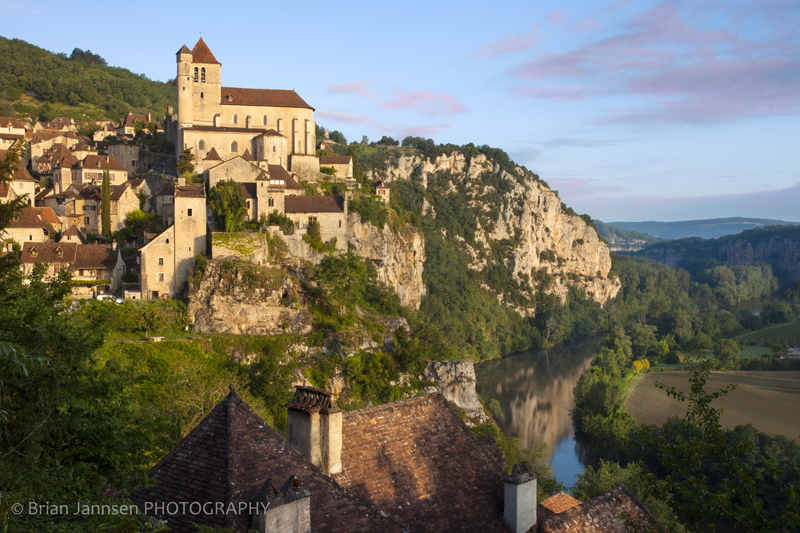 Cordes sur Ciel
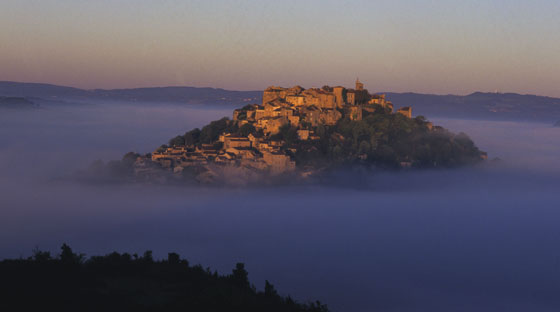 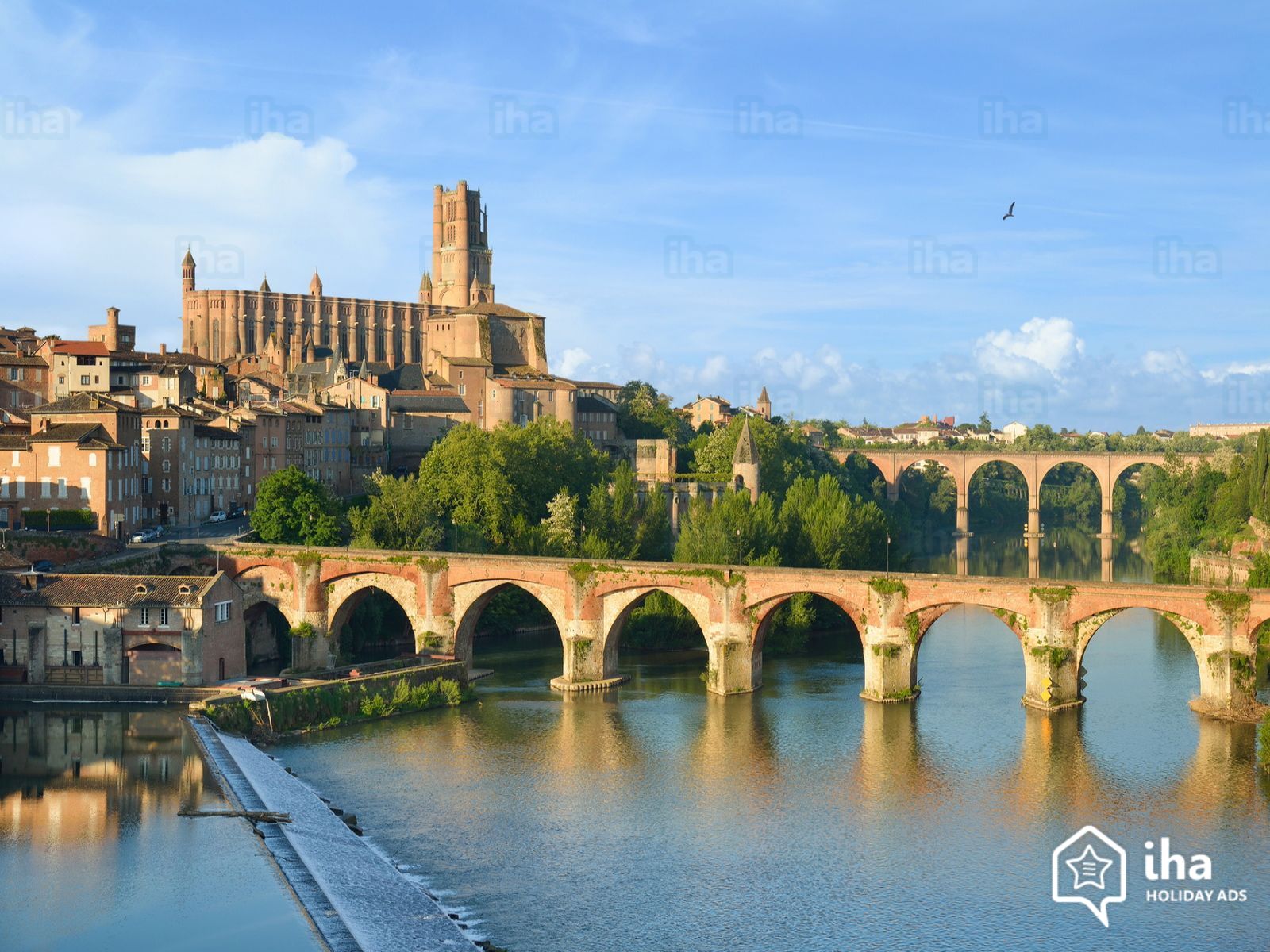 Albi
Conques
Les Alpes
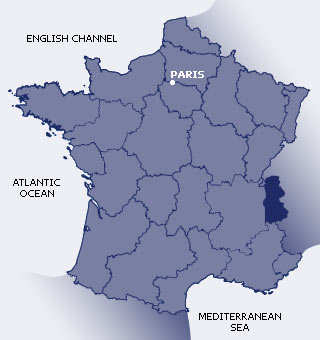 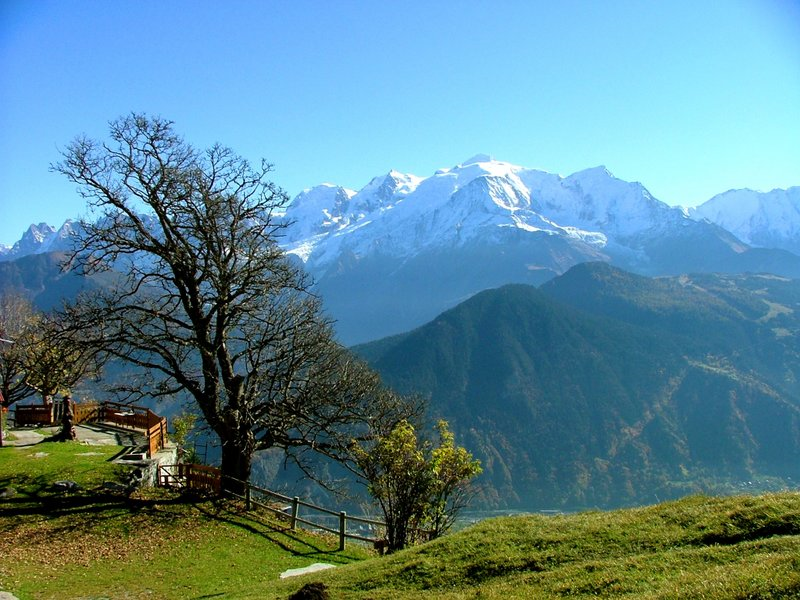 Le Mont Blanc
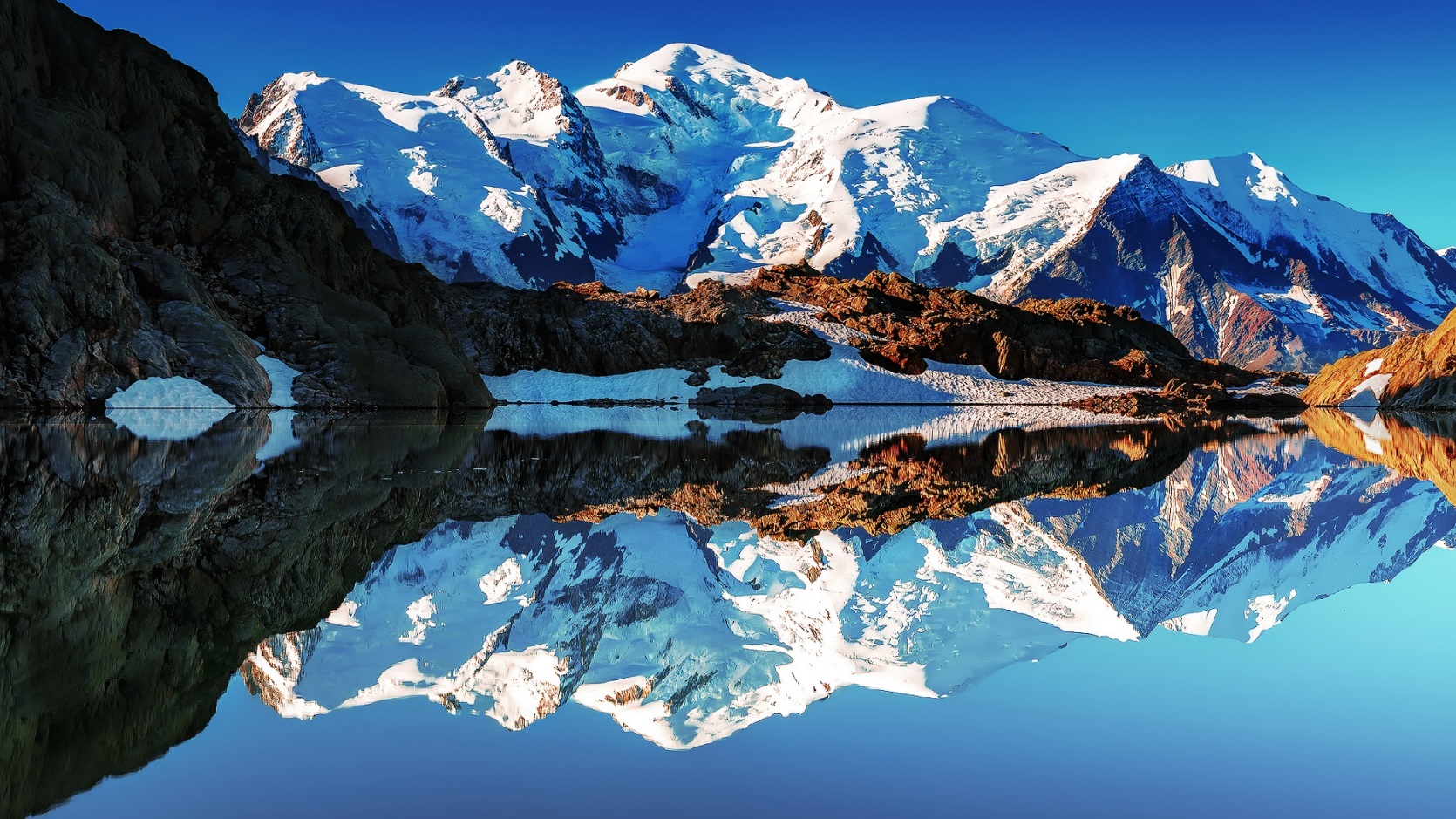 Annecy
Le centre
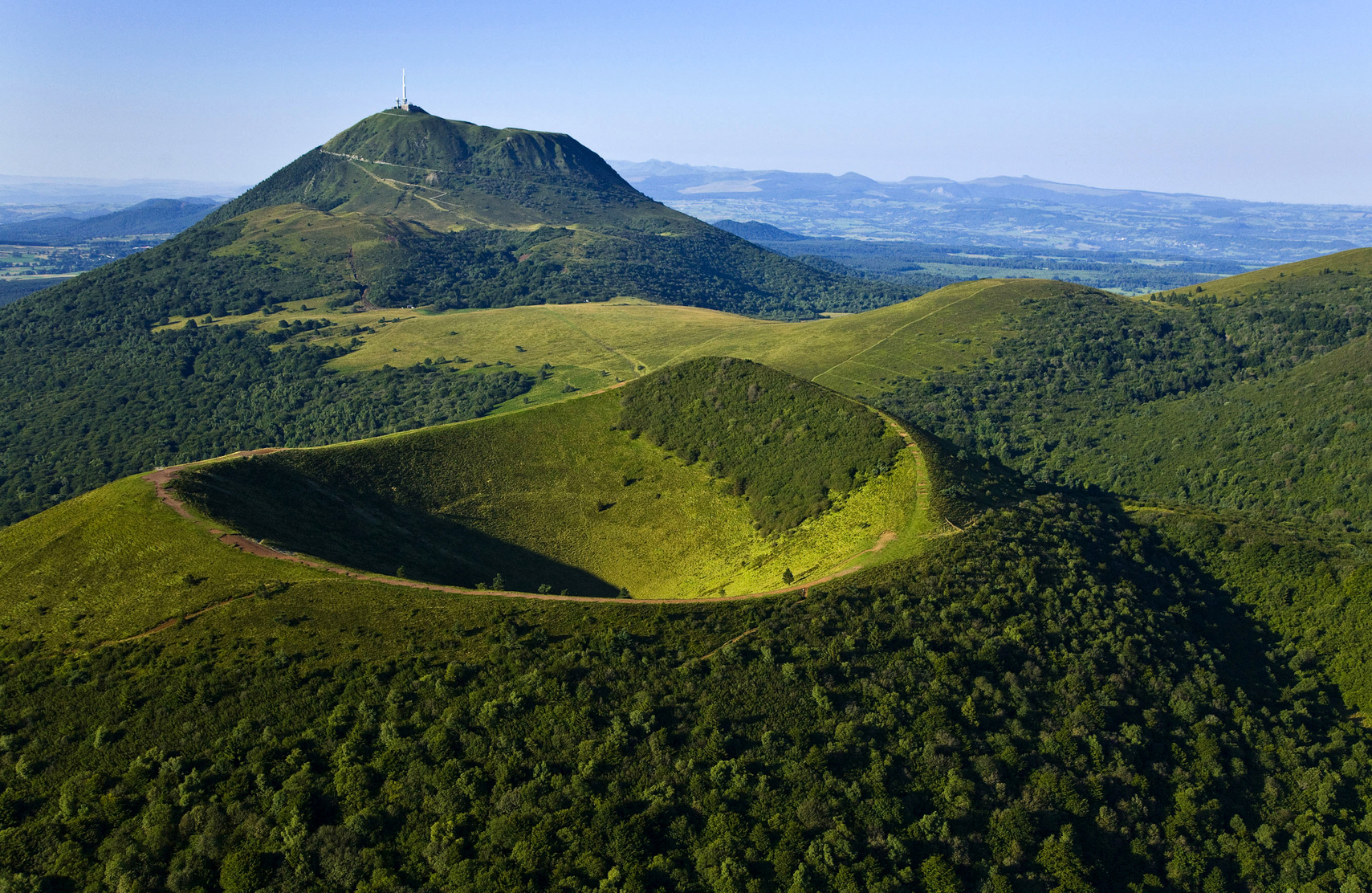 Le Puy en Velay
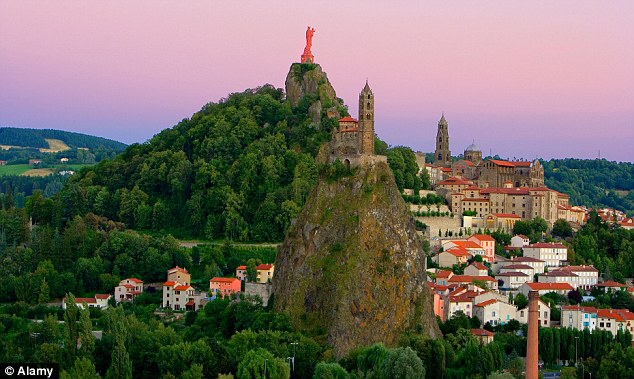 Lyon
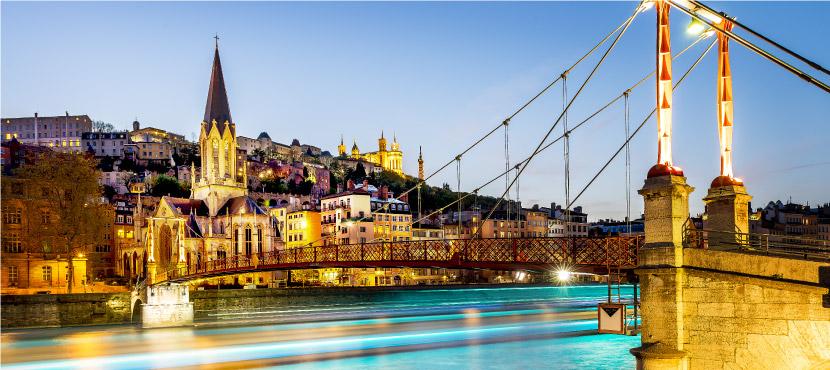 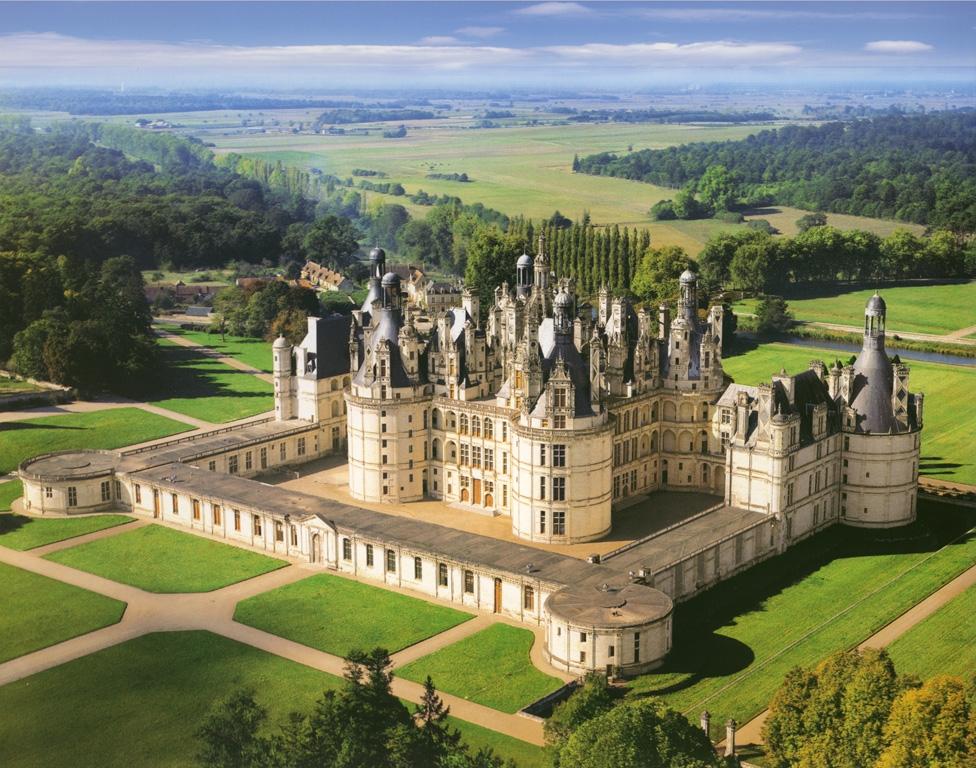 Chambord
Chenonceaux
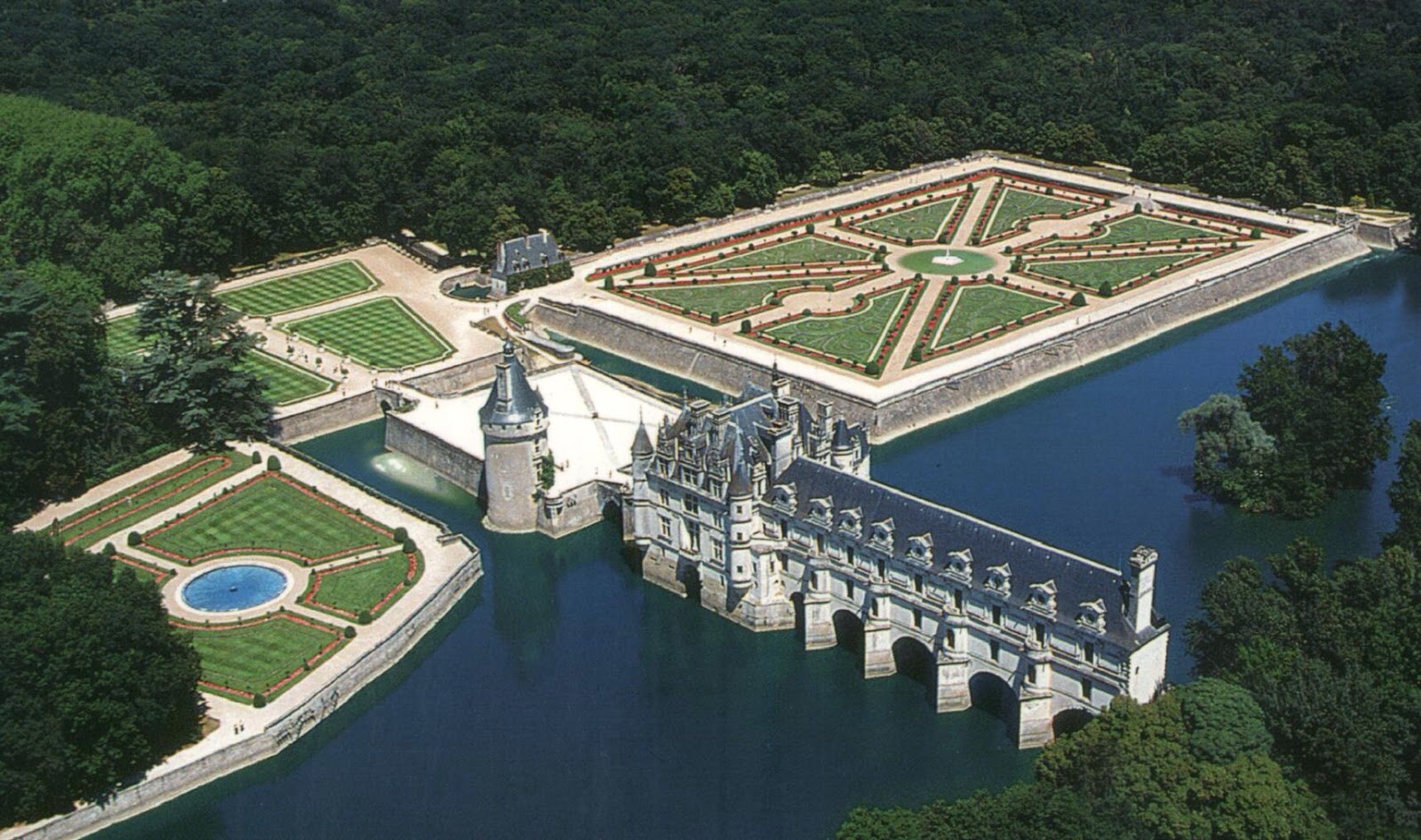 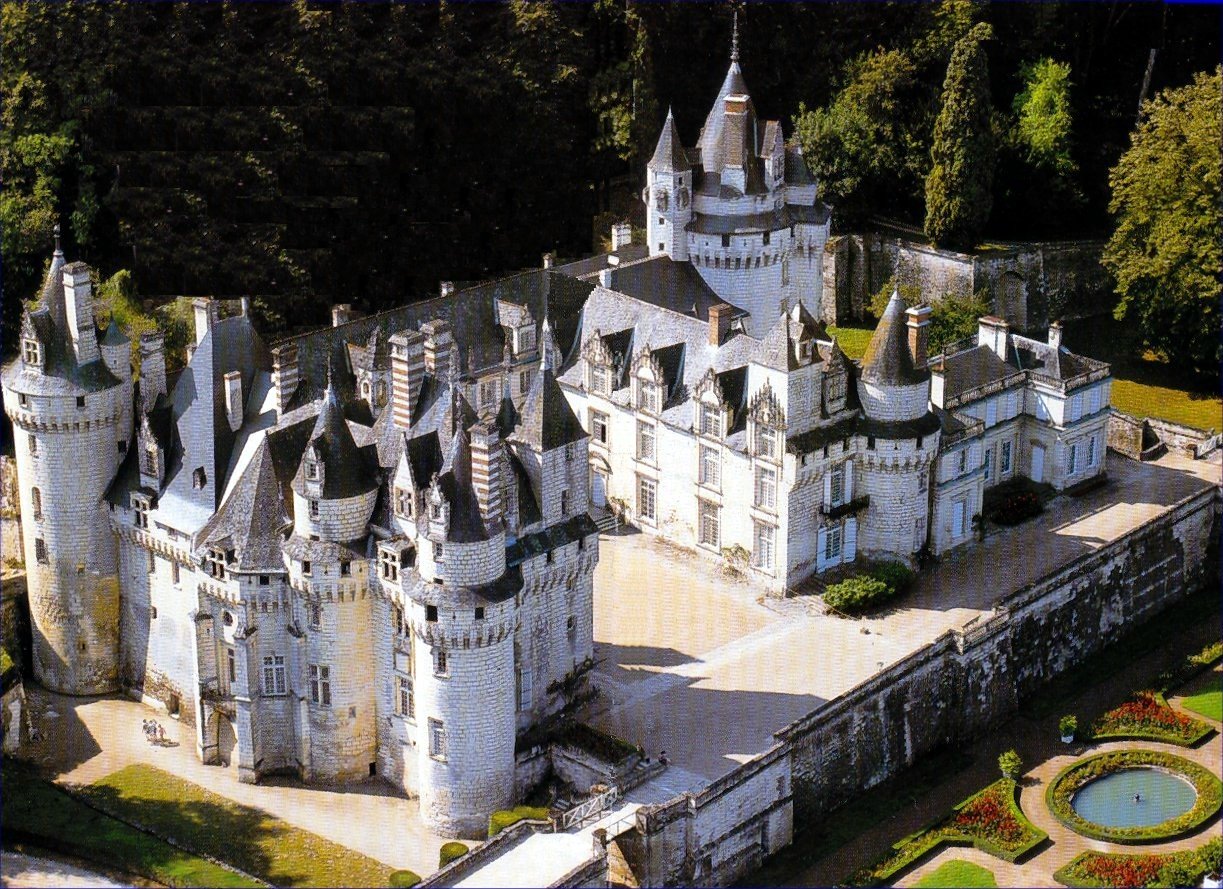 Ussé
Azay le Rideau
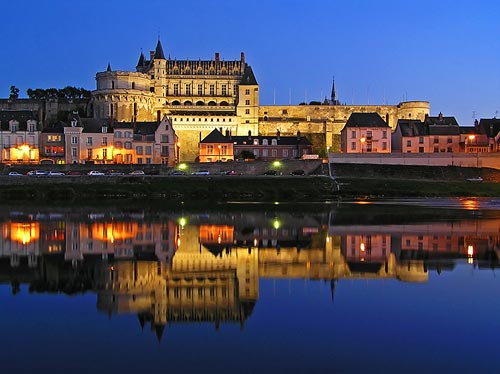 Amboise
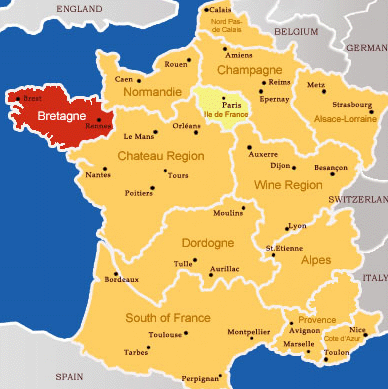 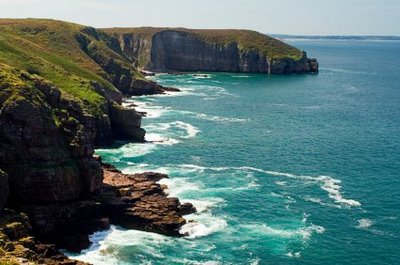 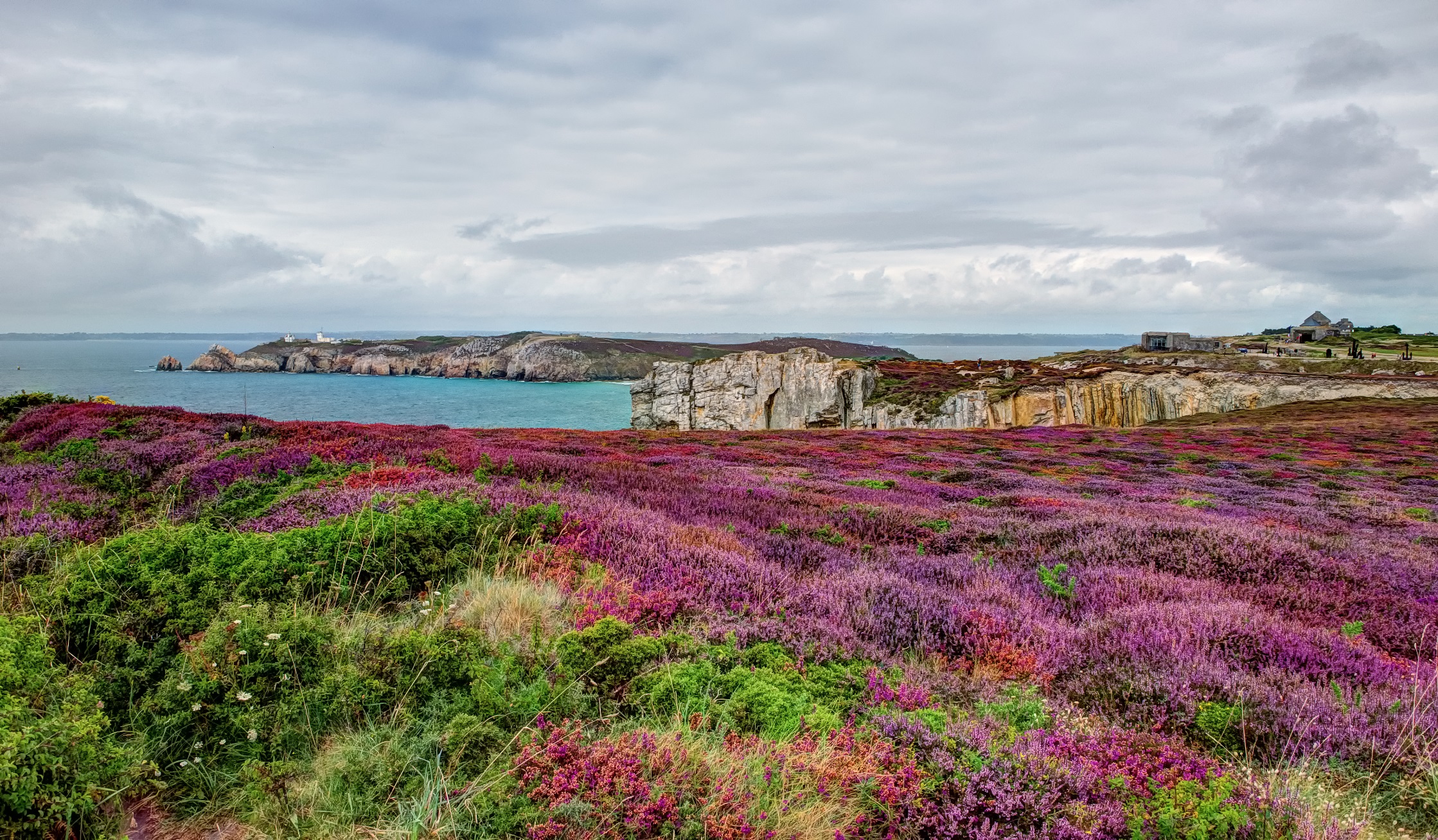 Dinan
Dinan
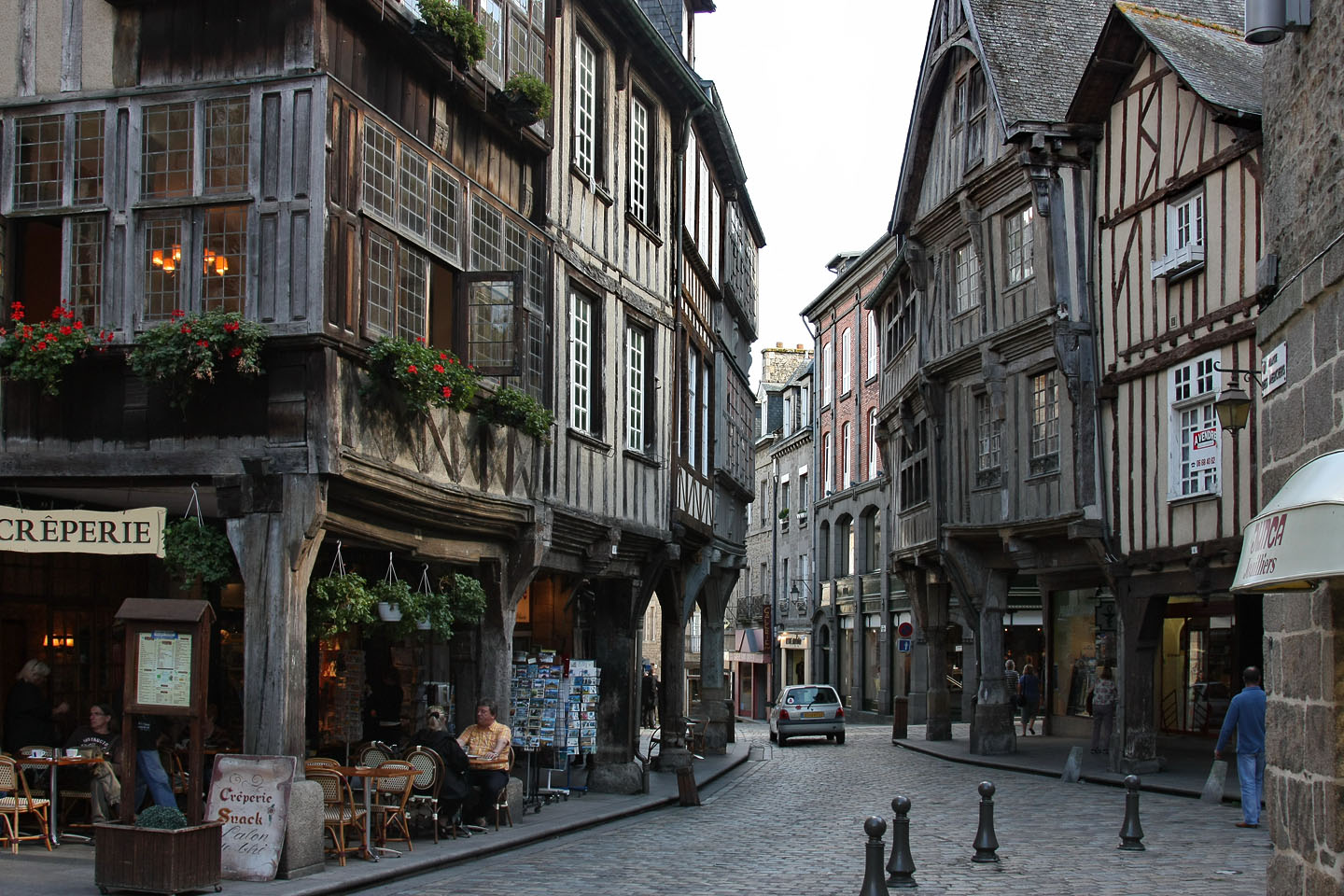 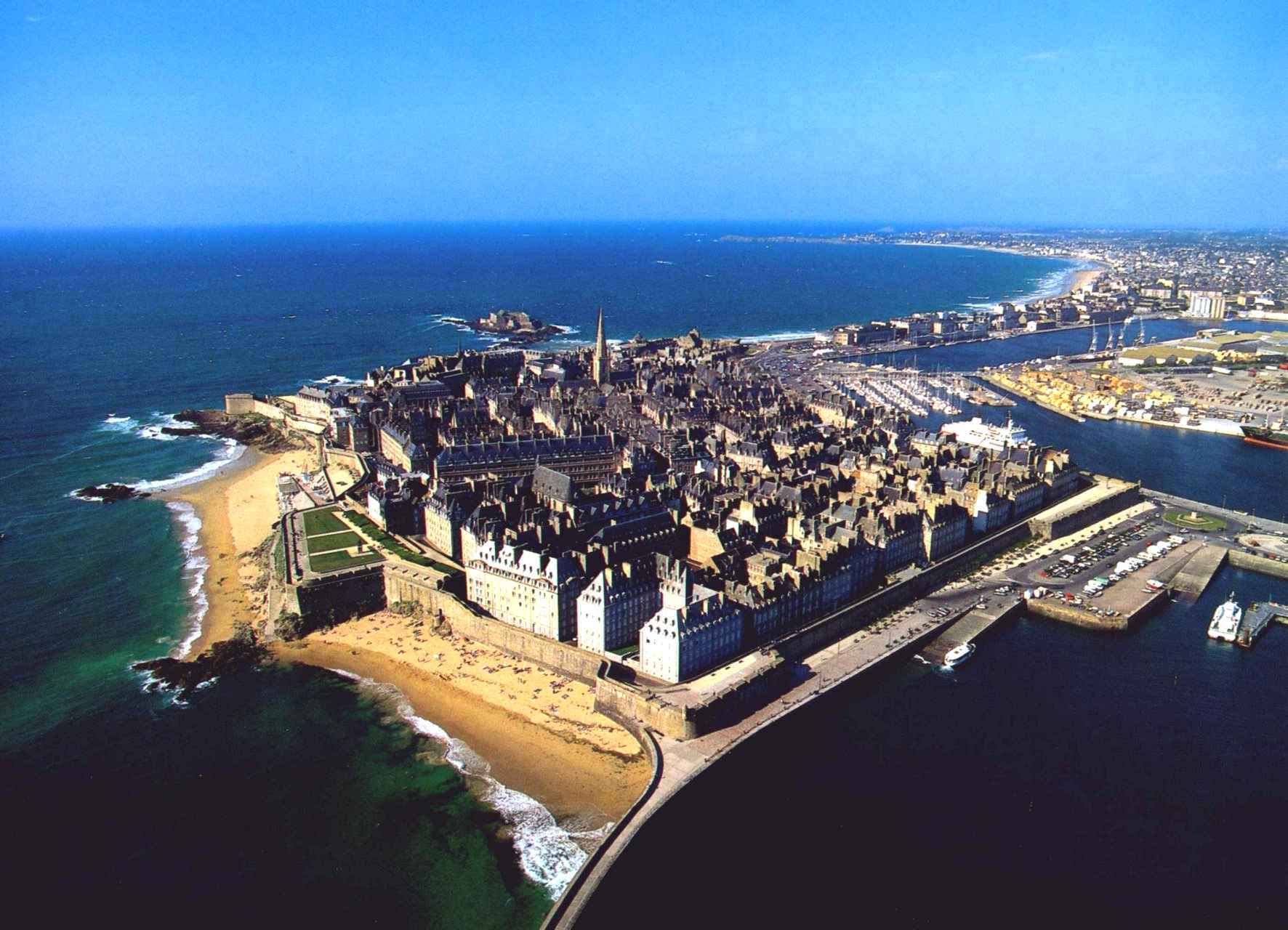 Saint Malo
La Normandie
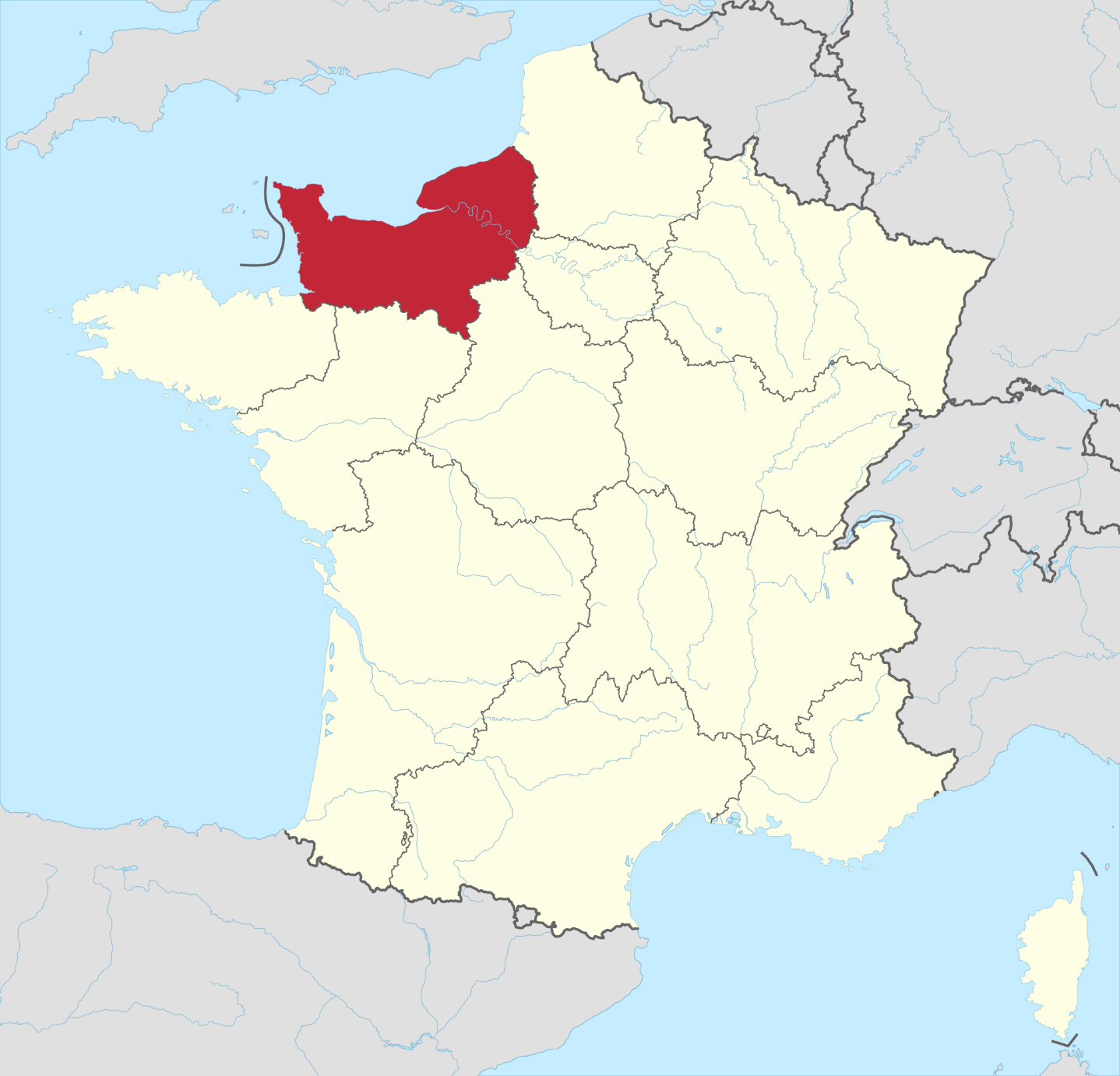 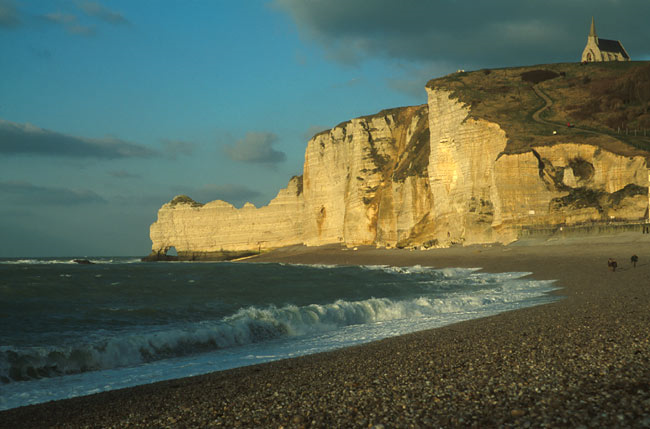 Les falaises d’Etretat
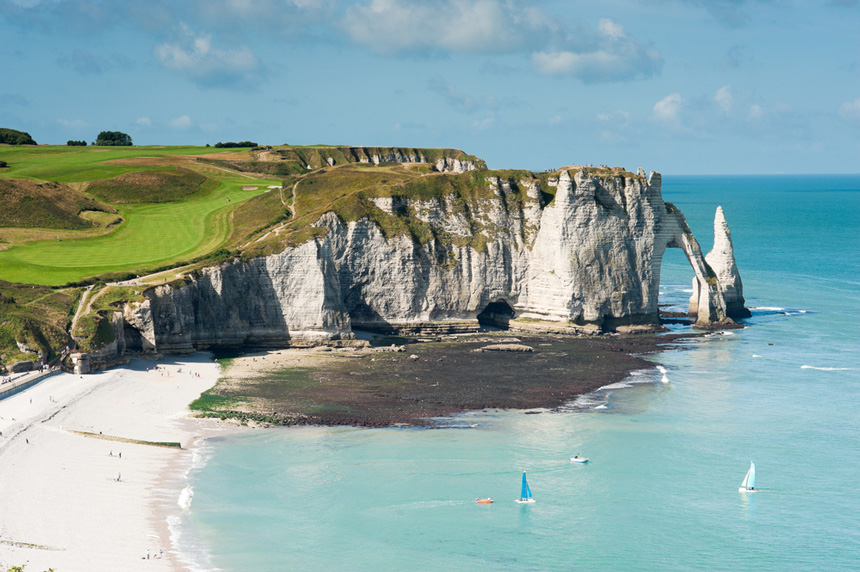 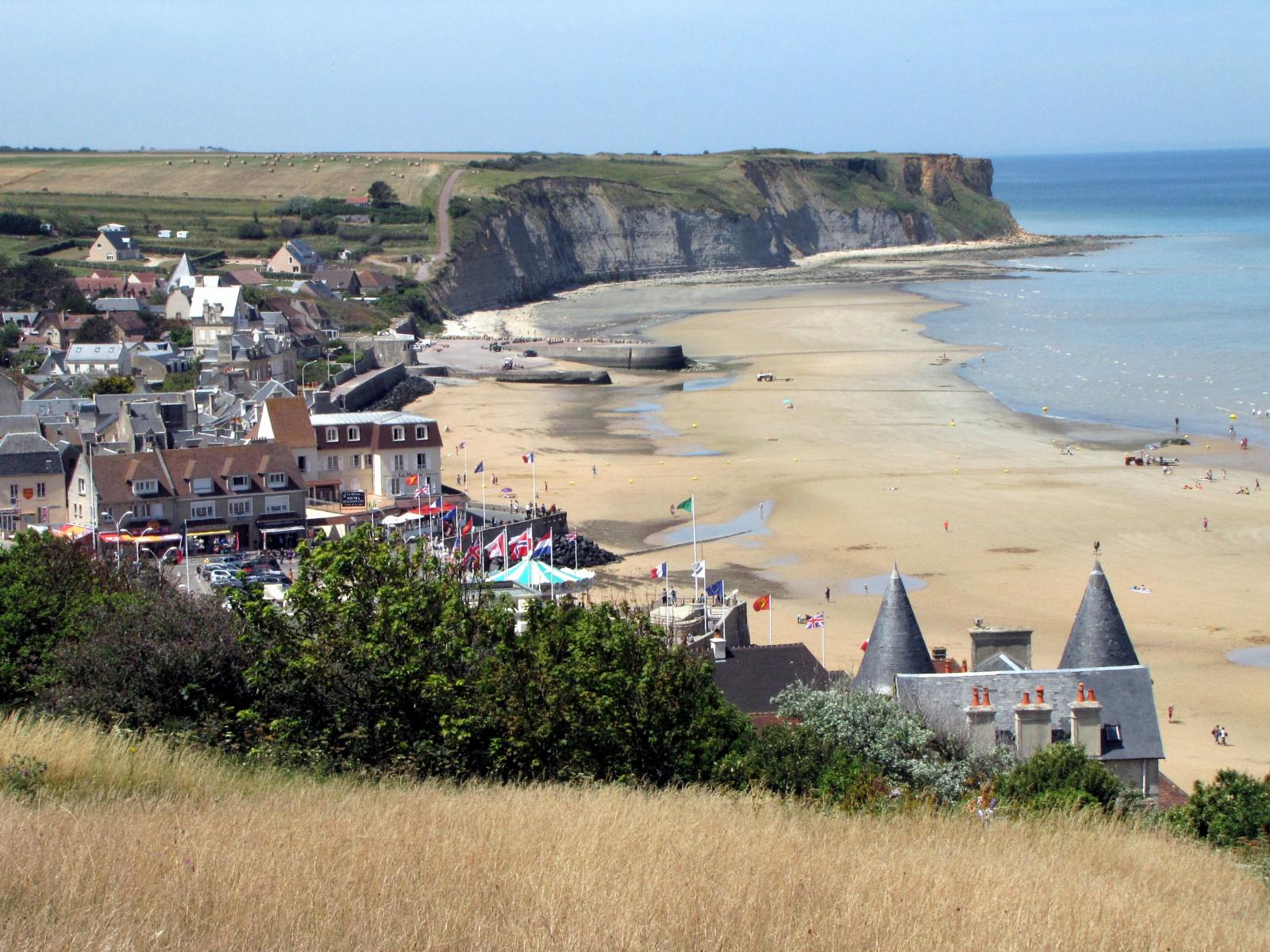 Arromanches
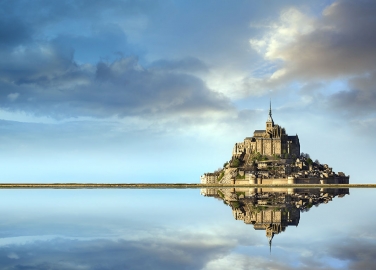 Le Mont St Michel
L’Ile de France
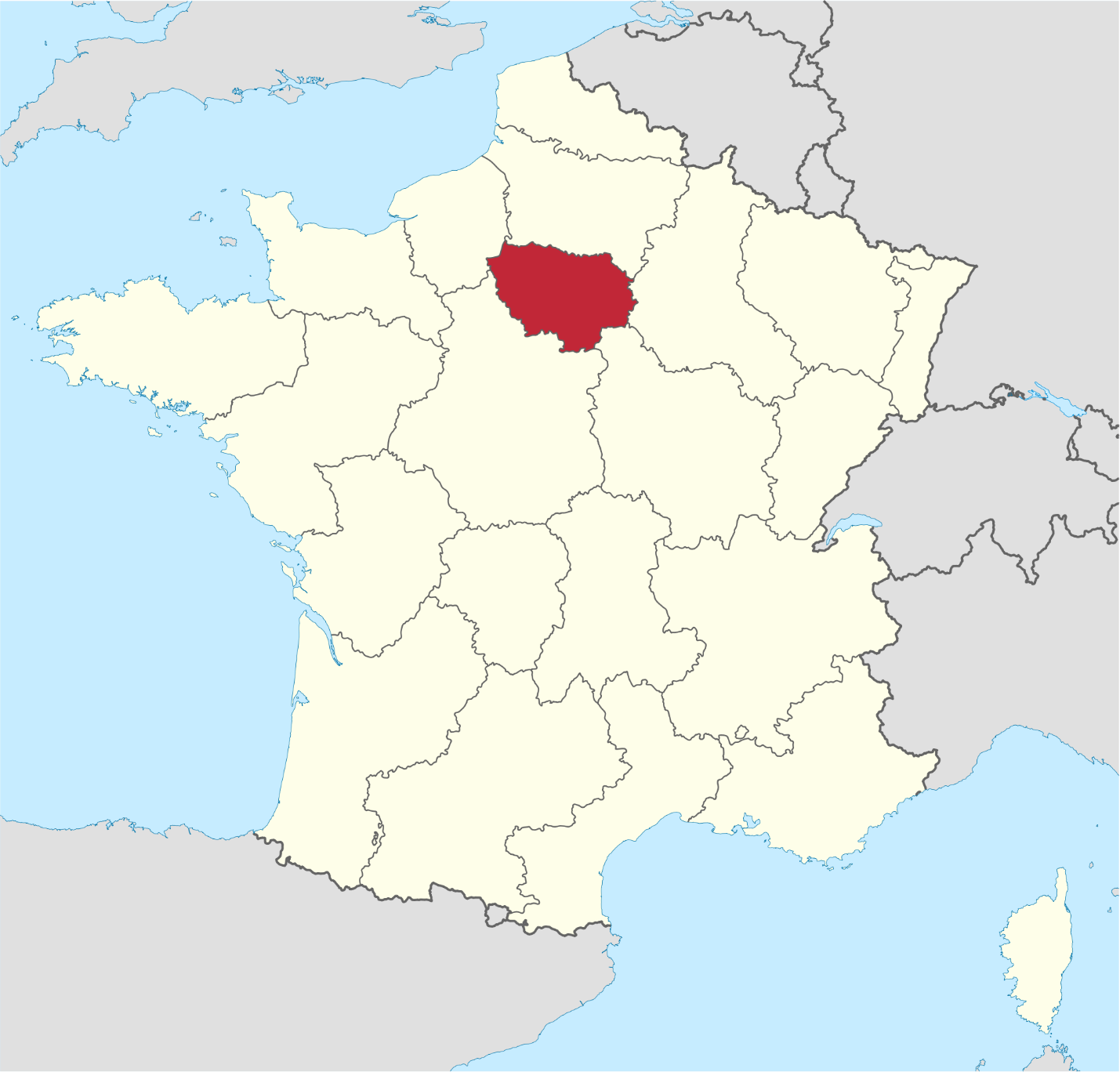 Paris
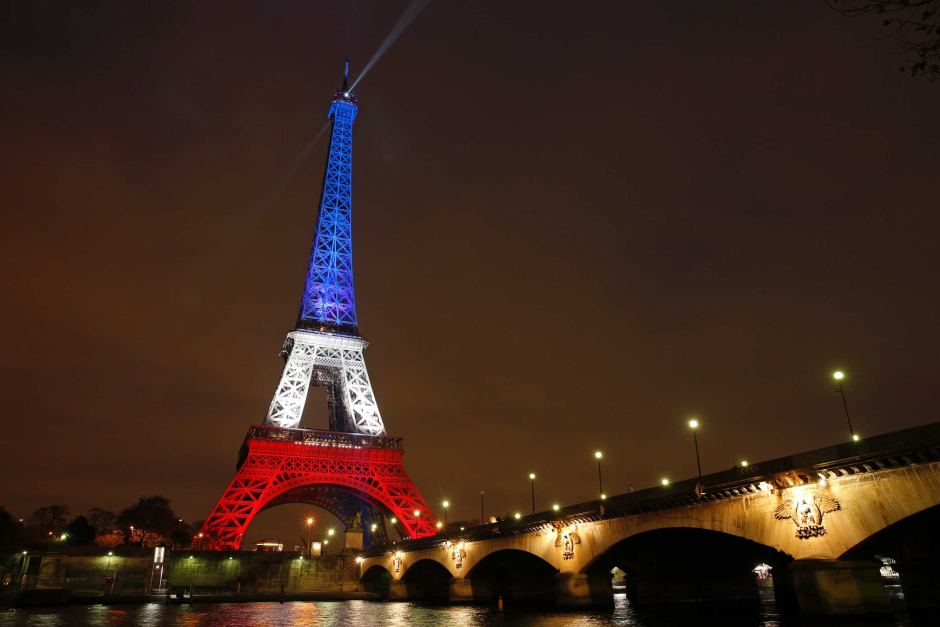 Chantilly
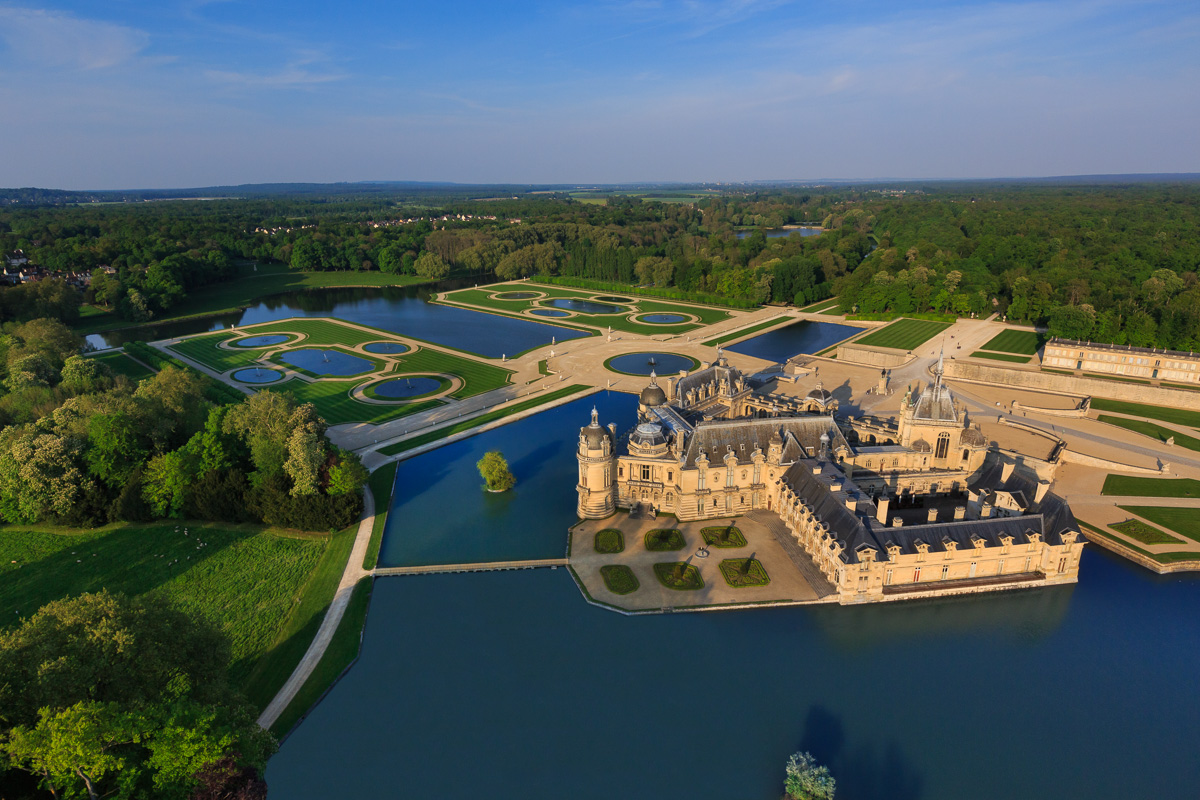 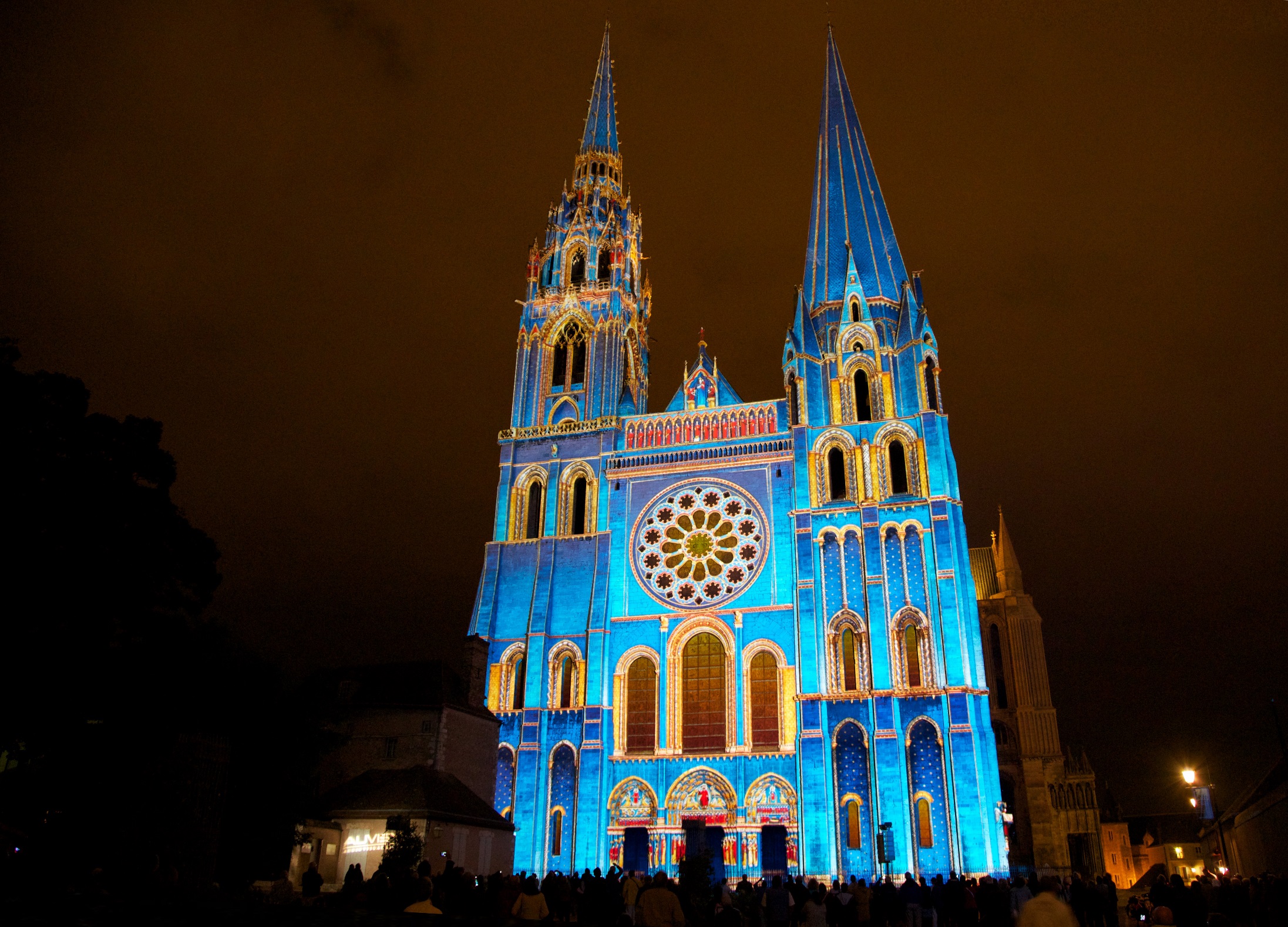 Chartres
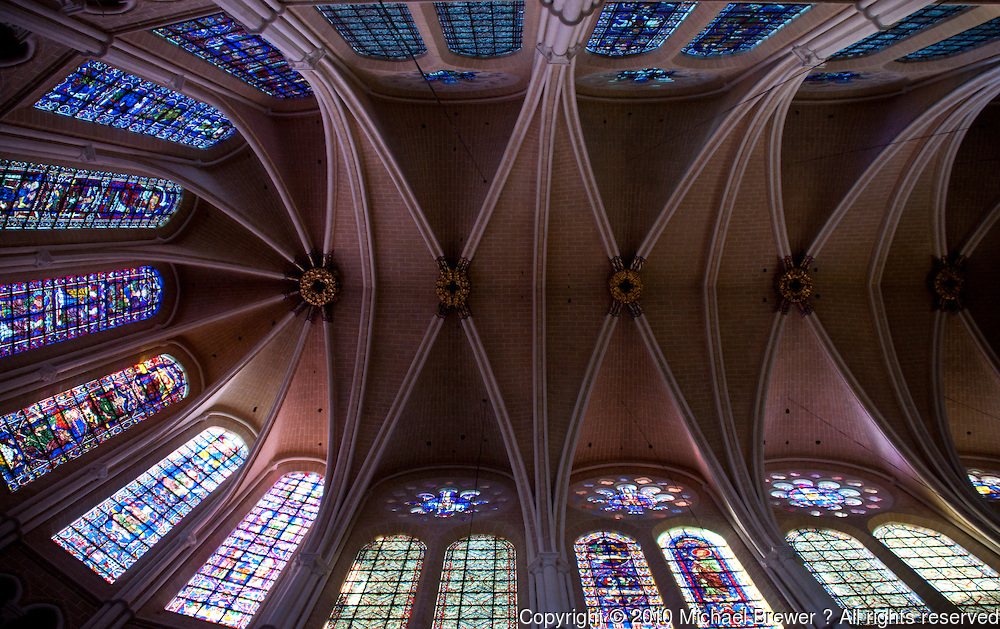 Giverny
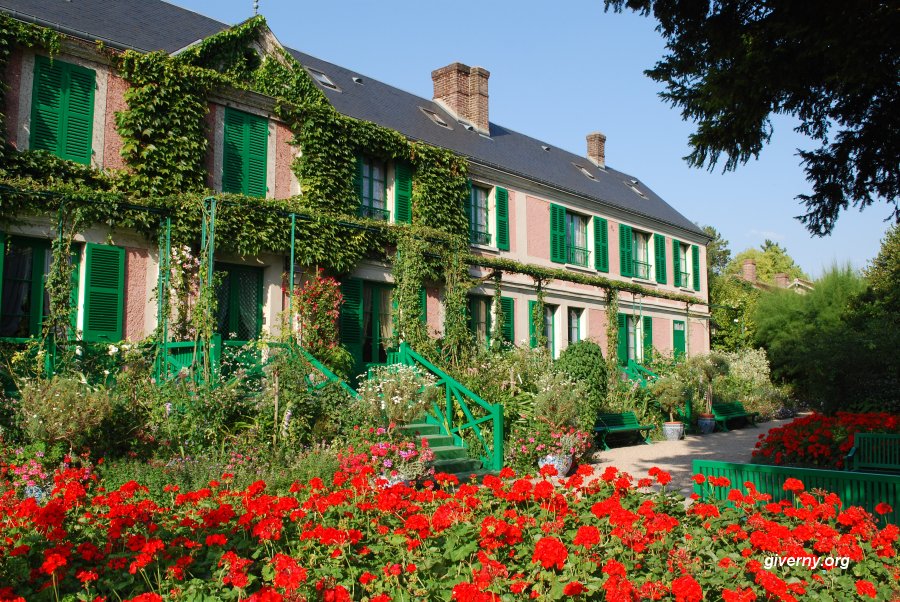 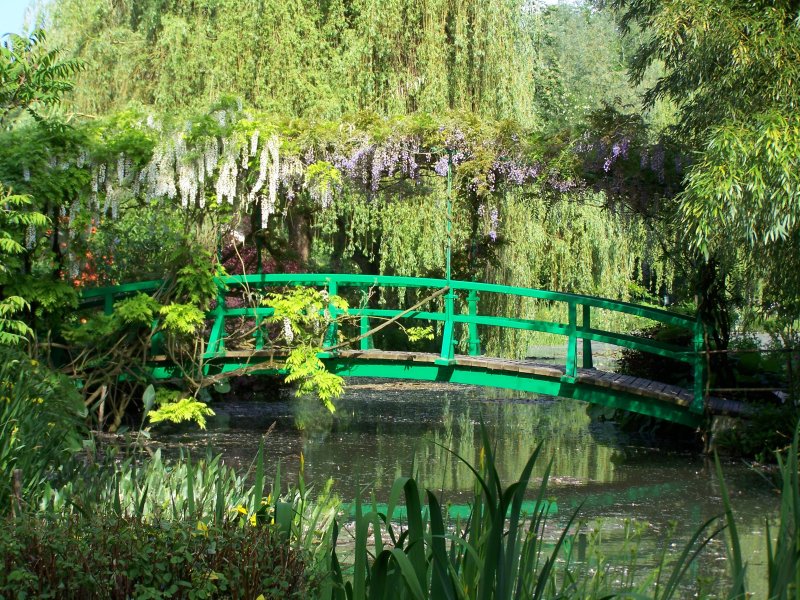 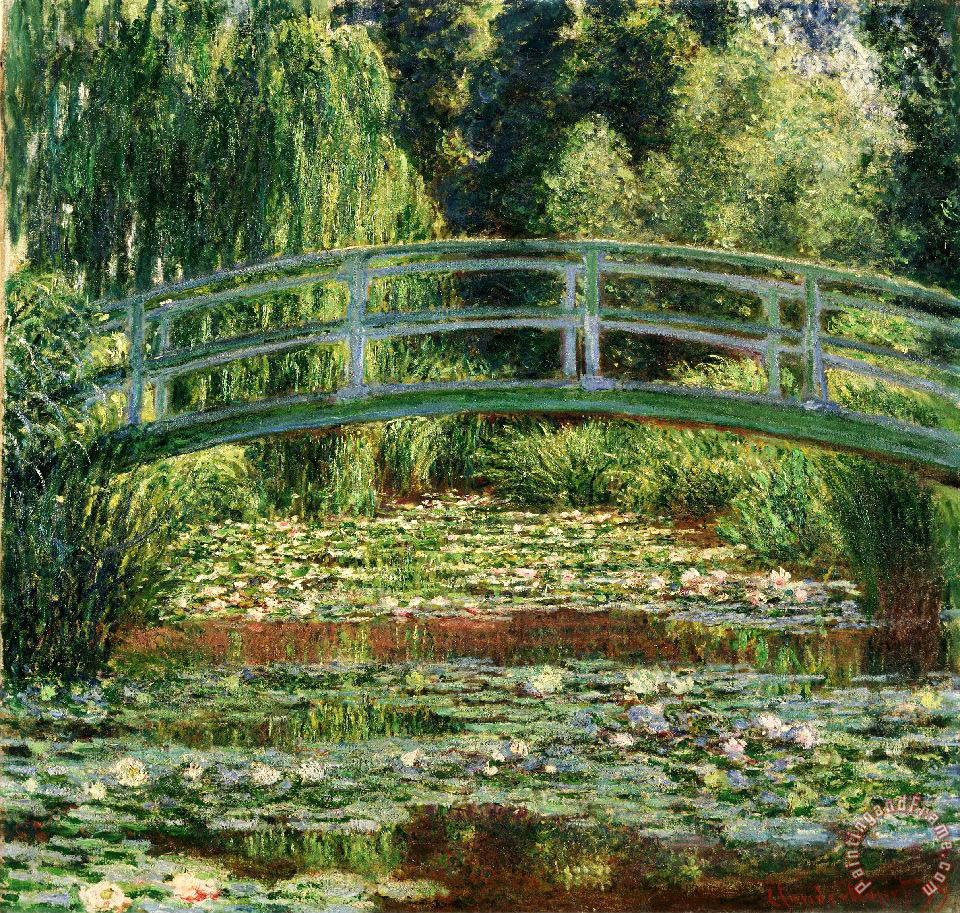 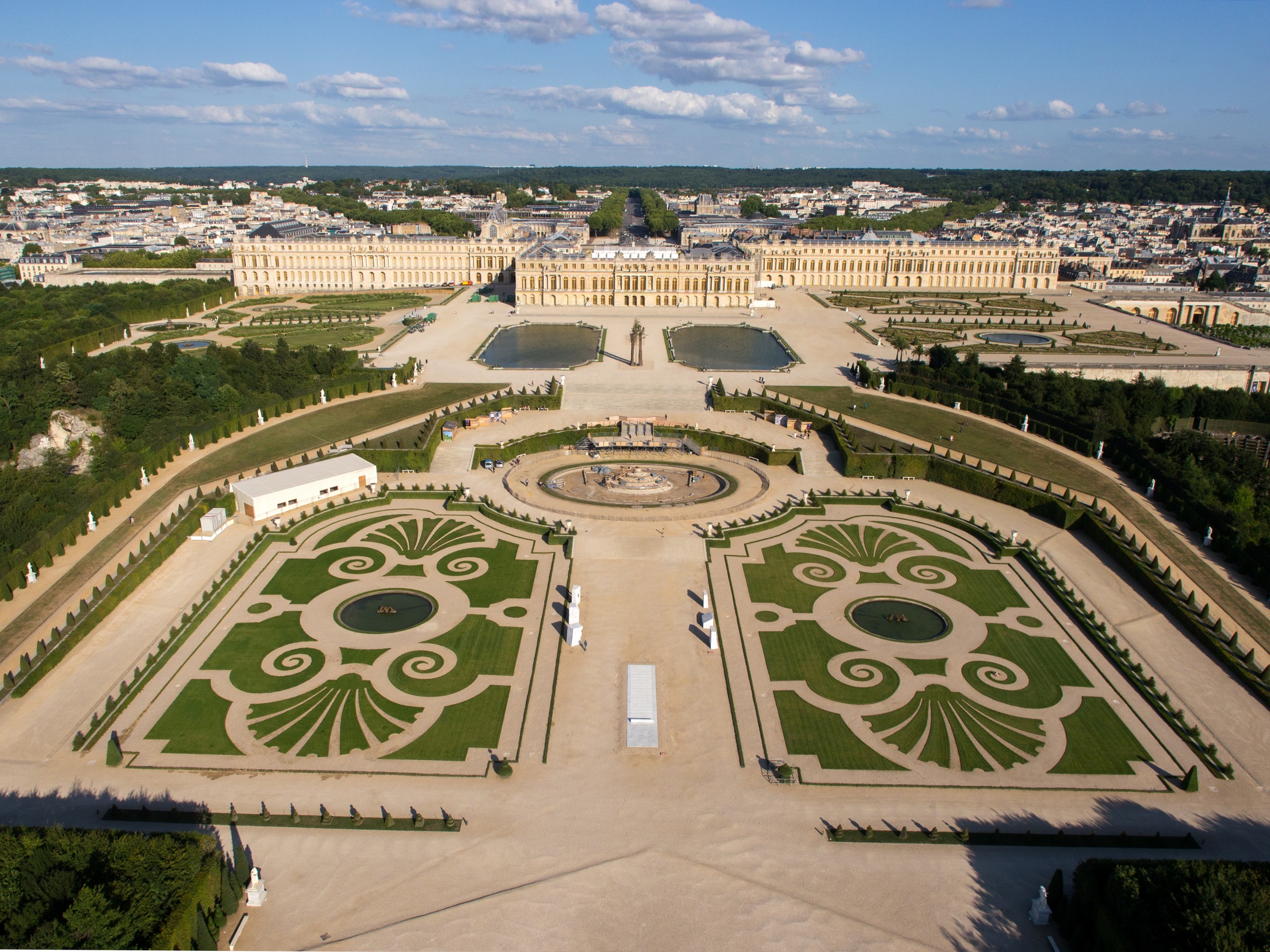 Versailles
Fontainebleau
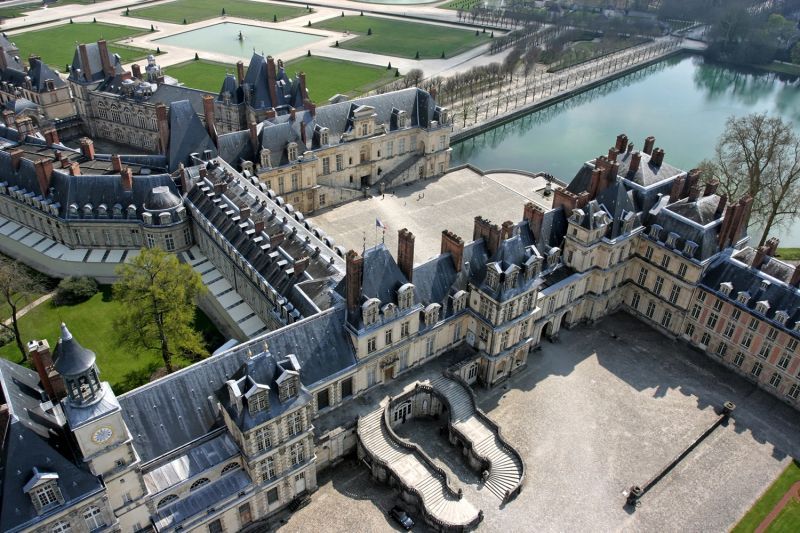 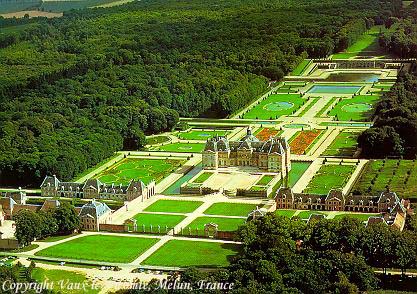 Vaux le Vicomte
Les grands travaux
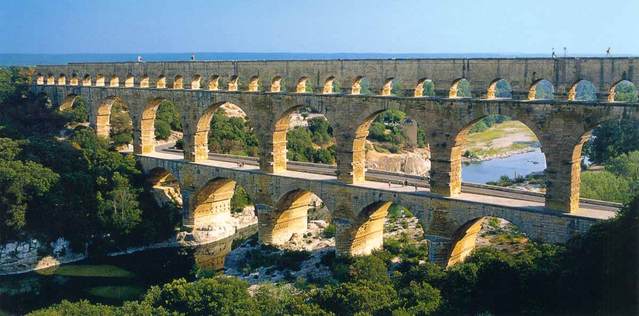 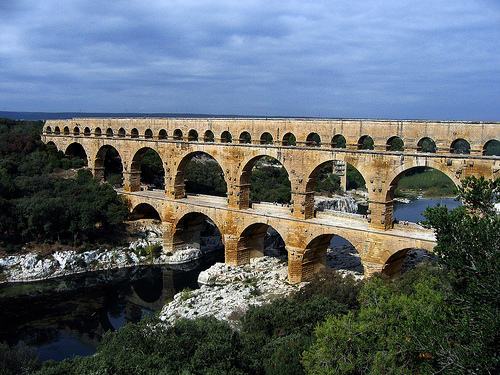 Le Pont du Gard
Le monument de province le plus visité après Mont St. Michel
Le plus beau, le plus grand et le mieux conservé aqueduc romain
60 après J.C.
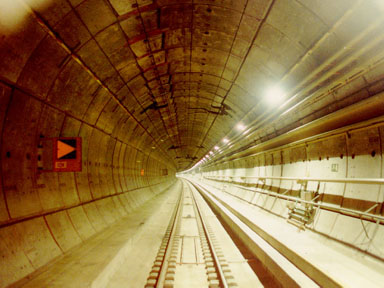 Le Chunnel
Relie la France et l’Angleterre
Sous la Manche
Ouvert en 1994
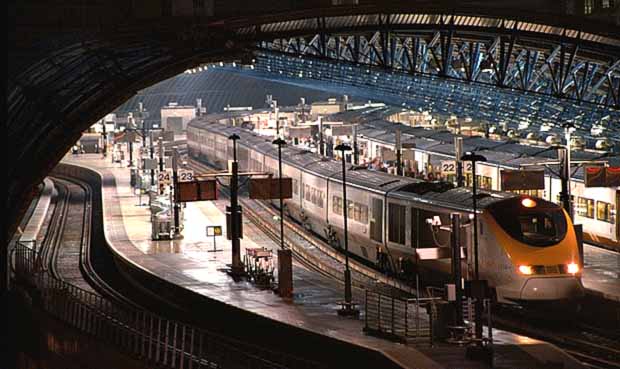 L’Eurostar à Londres
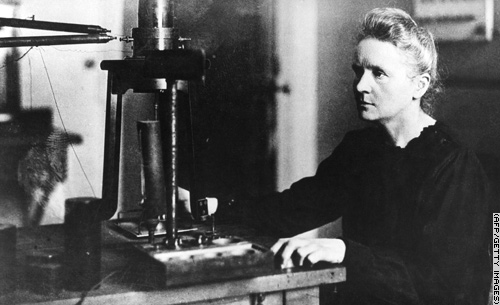 Les Sciences
Marie Curie et son mari ont découvert les rayons X
Chimiste et physicienne
1867-1934
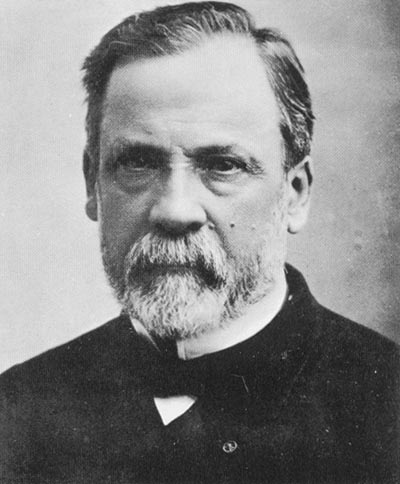 Louis Pasteur (1822-95)
Chimiste et microbiologiste

Un des 3 fondateurs de la microbiologie

A inventé la pasteurisation du lait
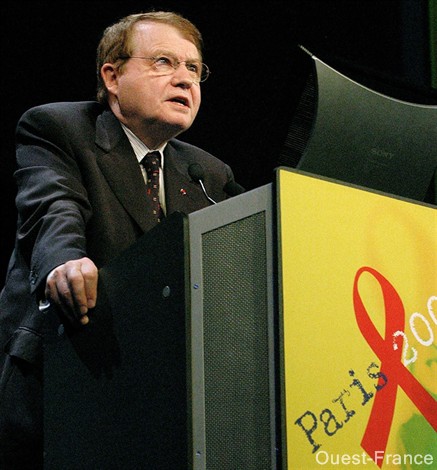 Luc Montagnier
A découvert le virus du sida en 1983

1932-

A reçu le prix nobel en 2008
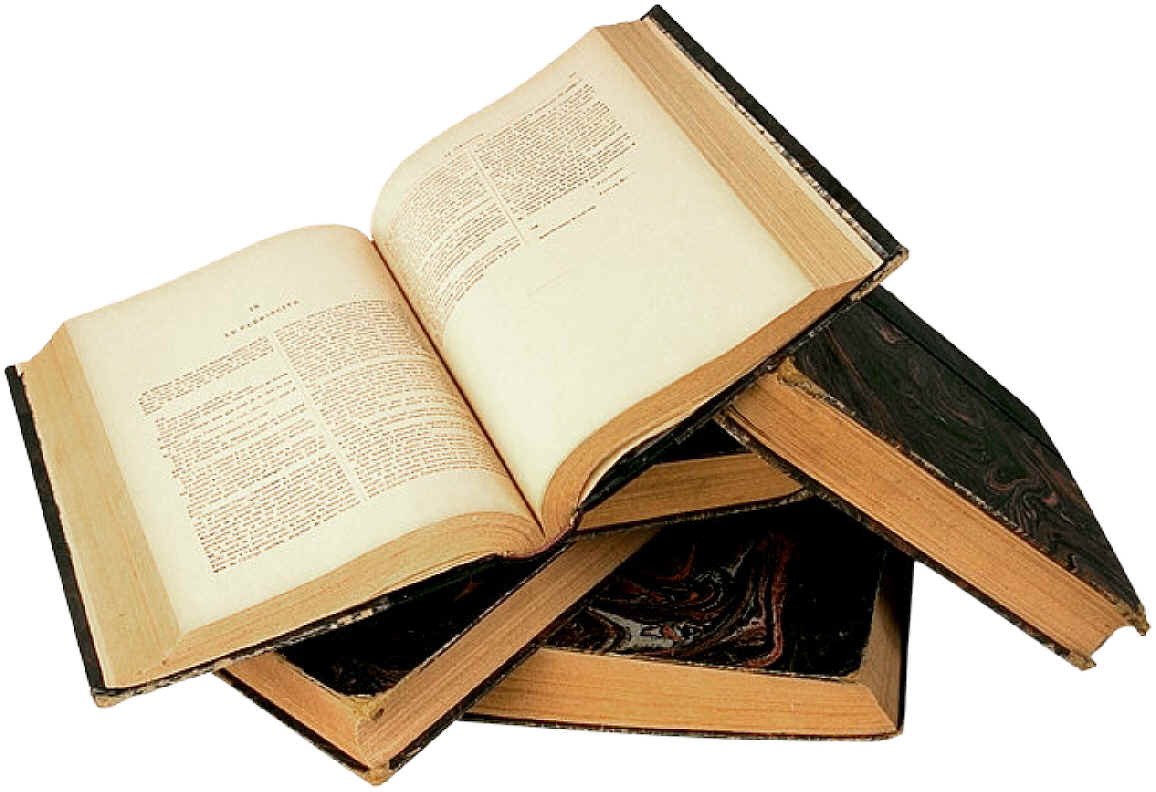 Les Lettres
Les Français placent la littérature au premier rang quand il s’agit de culture générale
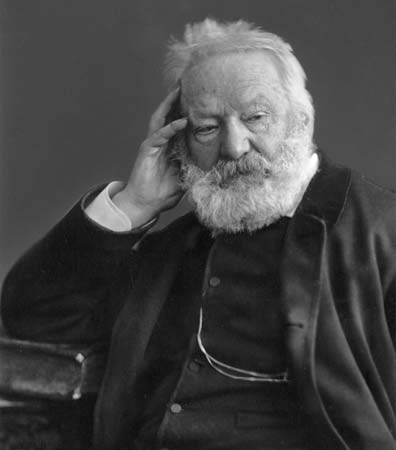 Victor Hugo
Poète, auteur dramatique, romancier, homme politique
Un génie
Notre- Dame de Paris et Les Misérables
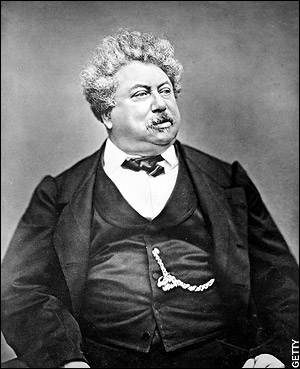 Alexandre Dumas, père1802-1870
Écrivain célèbre
“Le Comte de Monte Cristo”
“Les Trois Mousquetaires”
“La Reine Margot”
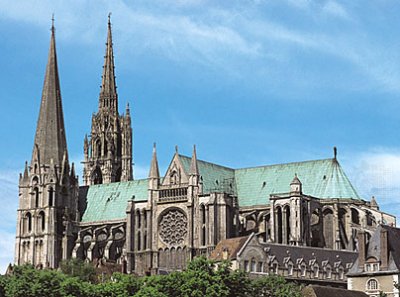 Les Arts
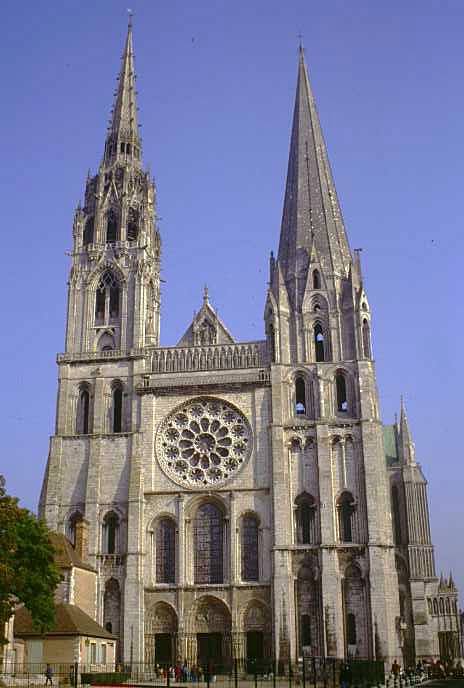 Chartres
Cette cathédrale est peut-être la plus belle des cathédrales gothiques
Elle se trouve 80 km au sud-ouest de Paris.
C’était reconstruit après une incendie en 1194.
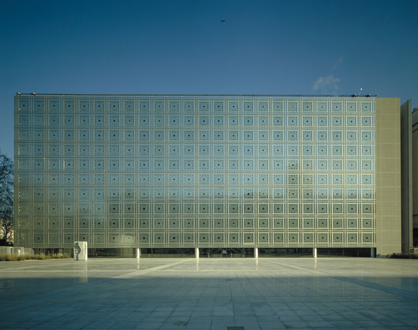 Institut du Monde Arabe
Construit par Jean Nouvel
1987 à Paris
Une synthèse entre la culture arabe et la culture occidentale
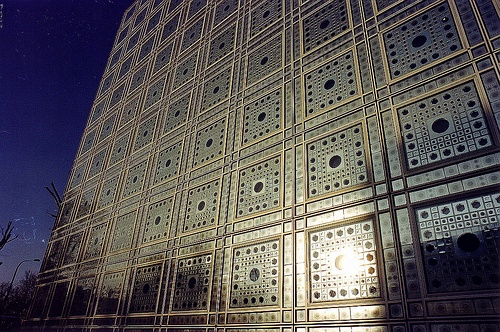 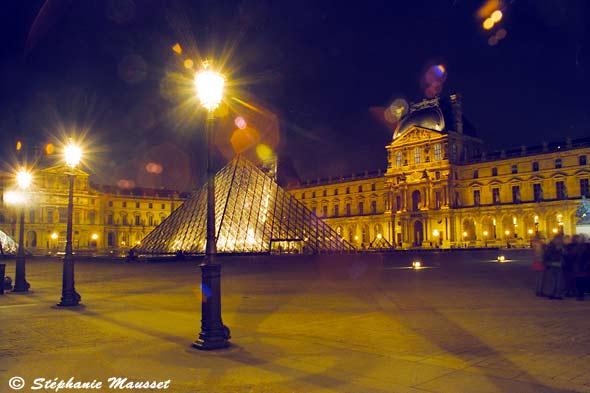 Le Louvre
L’un des plus riches musées du monde
Les Français l’appellent le plus beau musée du monde
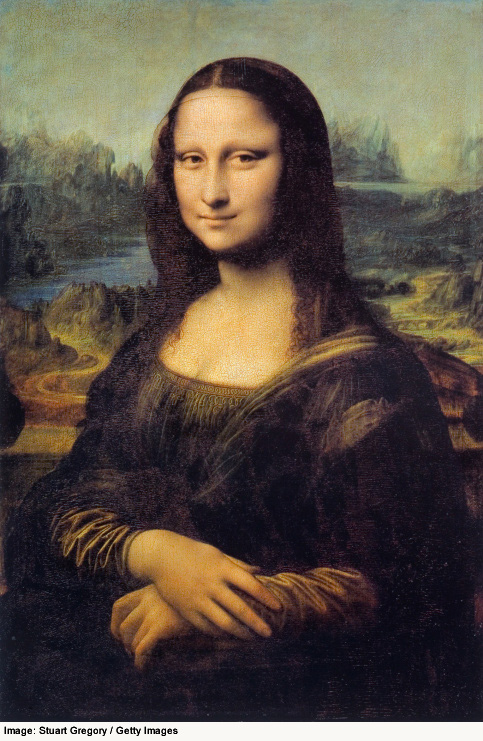 La Joconde
Le célèbre tableau de Leonardo da Vinci
-acheté par le roi François I au seizième siècle
Elle s’appelait Lisa de Giocondo.
En italien elle s’appelle “La Gioconda” et en français c’est “La Joconde”.  Il y a 2 sens.  “jocund” en anglais veut dire “happy”
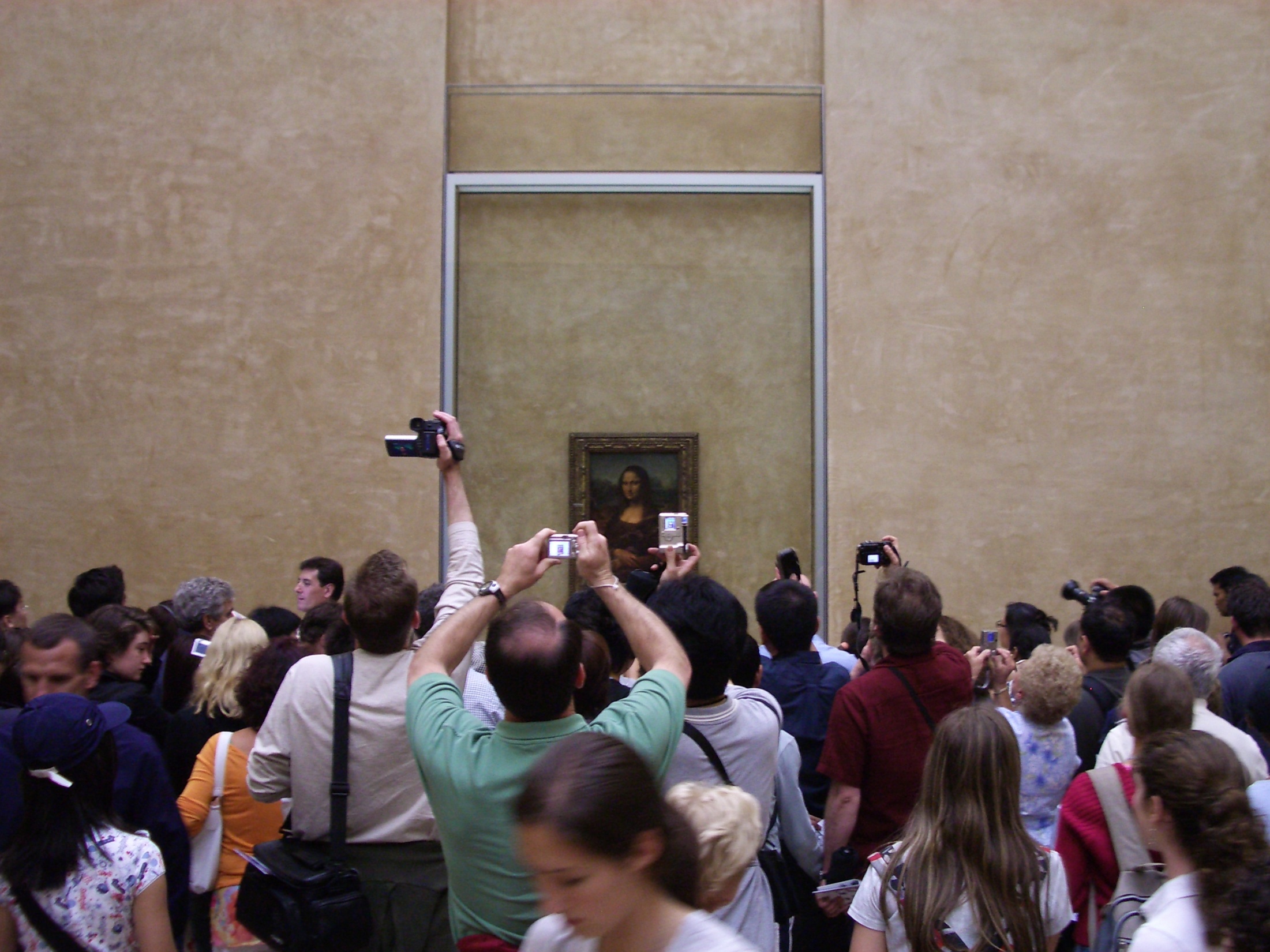 C’était peint pendant la Renaissance
On l’a volé en 1911.
Pendant la deuxième guerre mondiale, on a enlevé la peinture du Louvre. Elle était cachée.
Environ 6 millions de personnes la regardent chaque année.
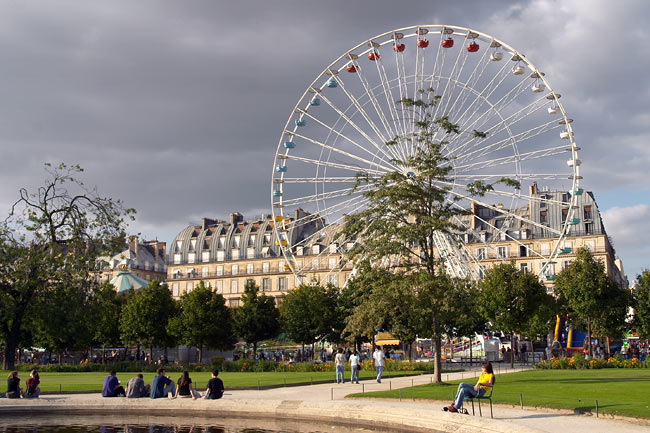 Le Jardin des Tuileries
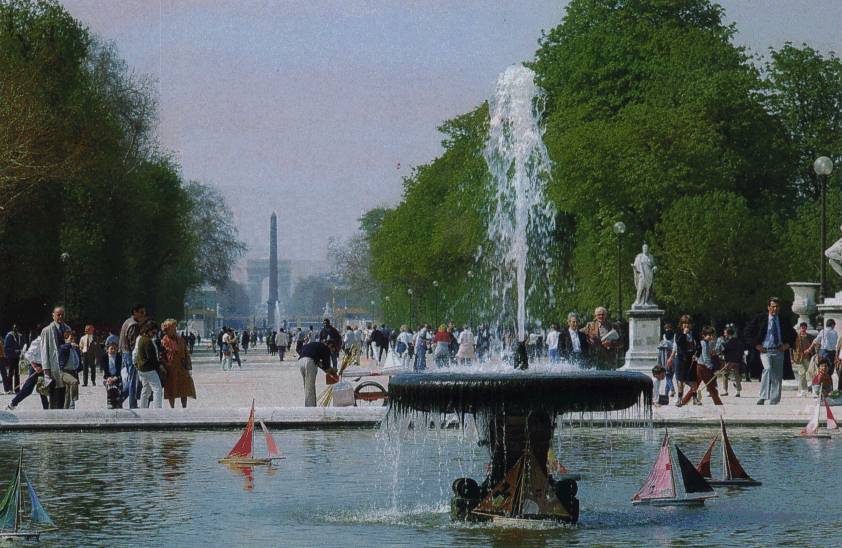 La pyramide
Construit par le célèbre architecte I.M. Pei, un architecte américain d’origine chinoise.
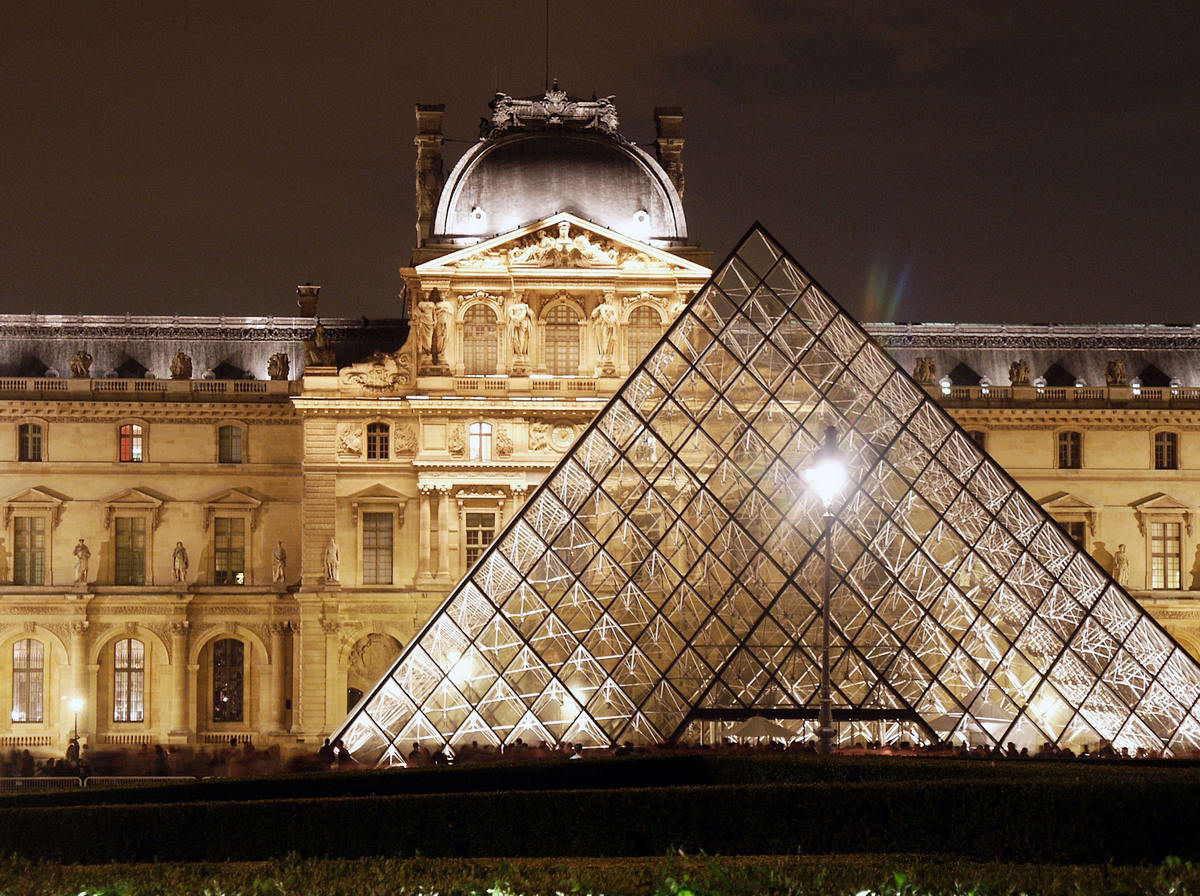 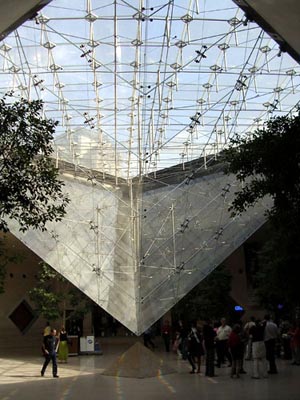 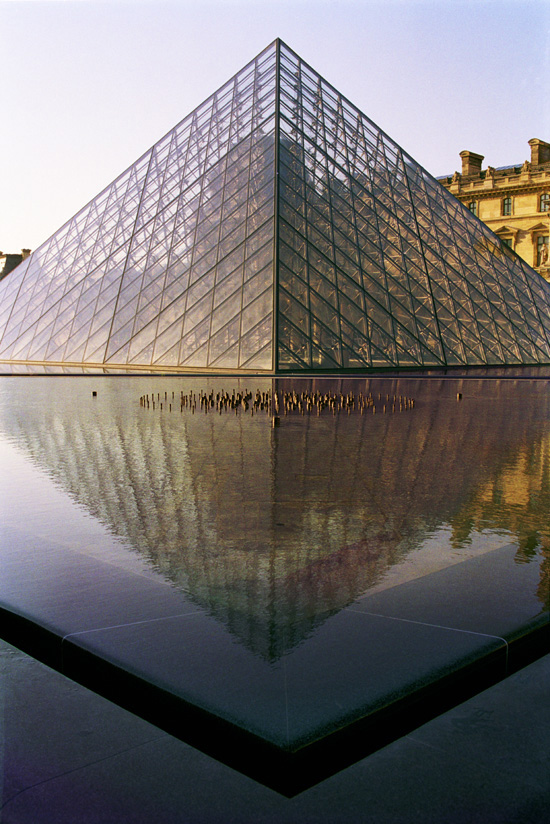 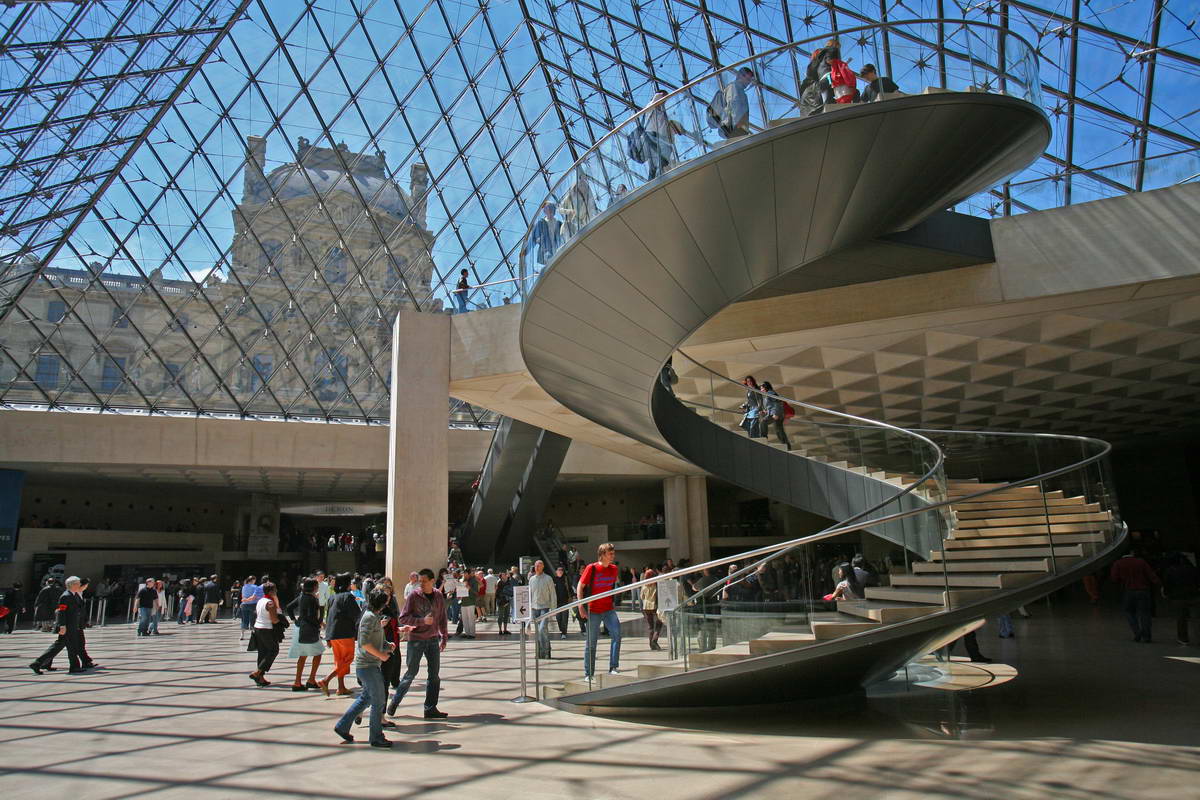 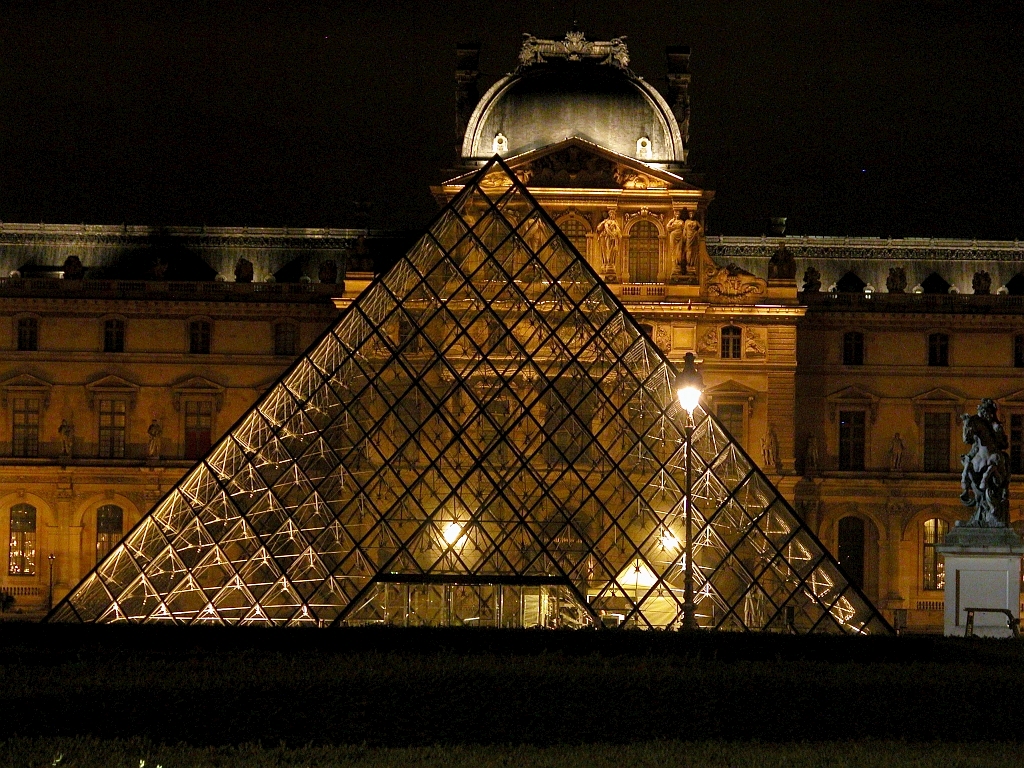 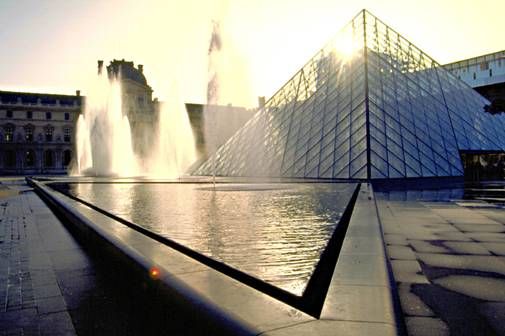 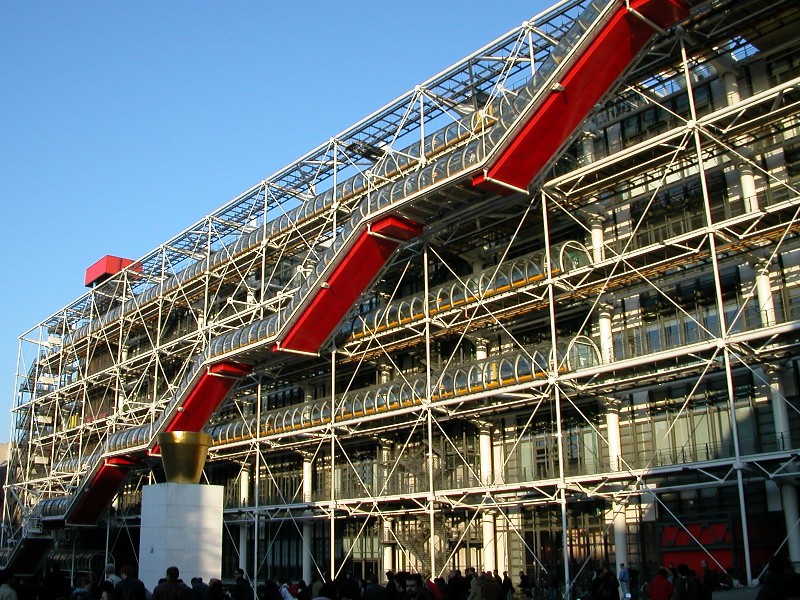 Le Centre Georges Pompidou
Le Musée national d’art moderne
25 000 visiteurs par an.
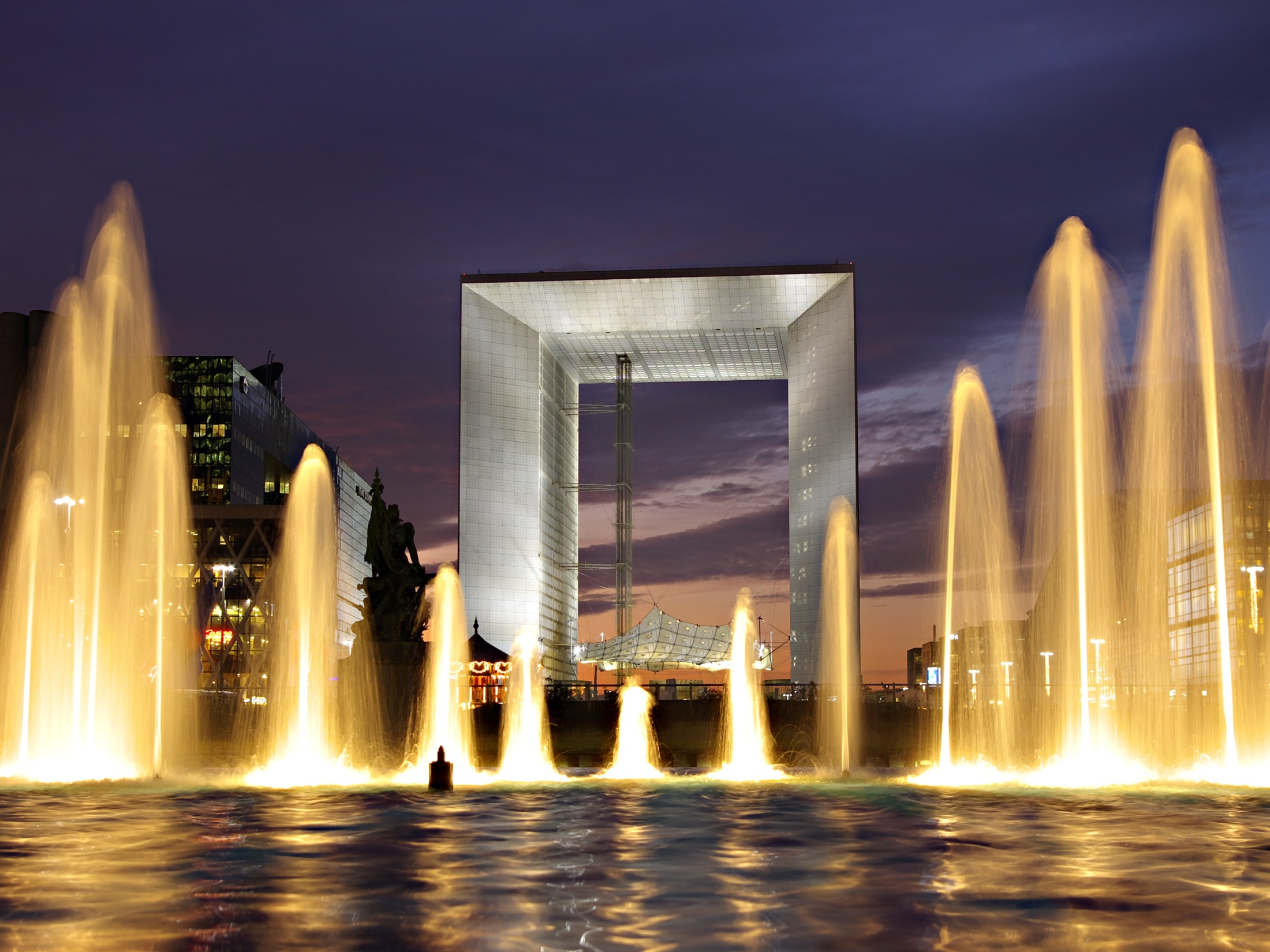 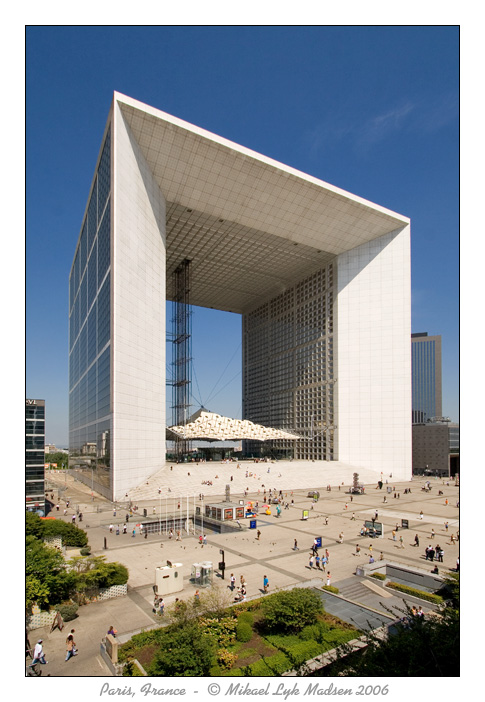 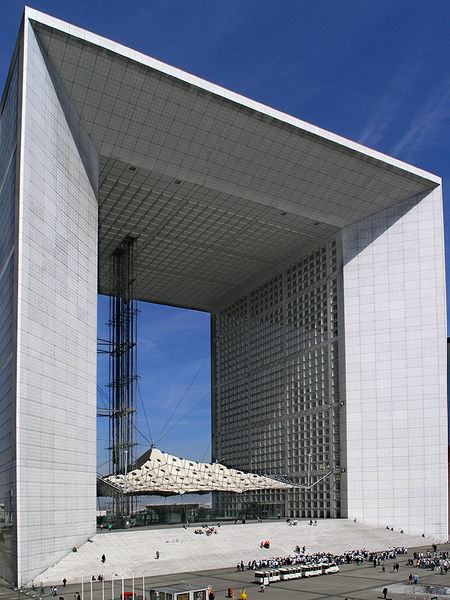 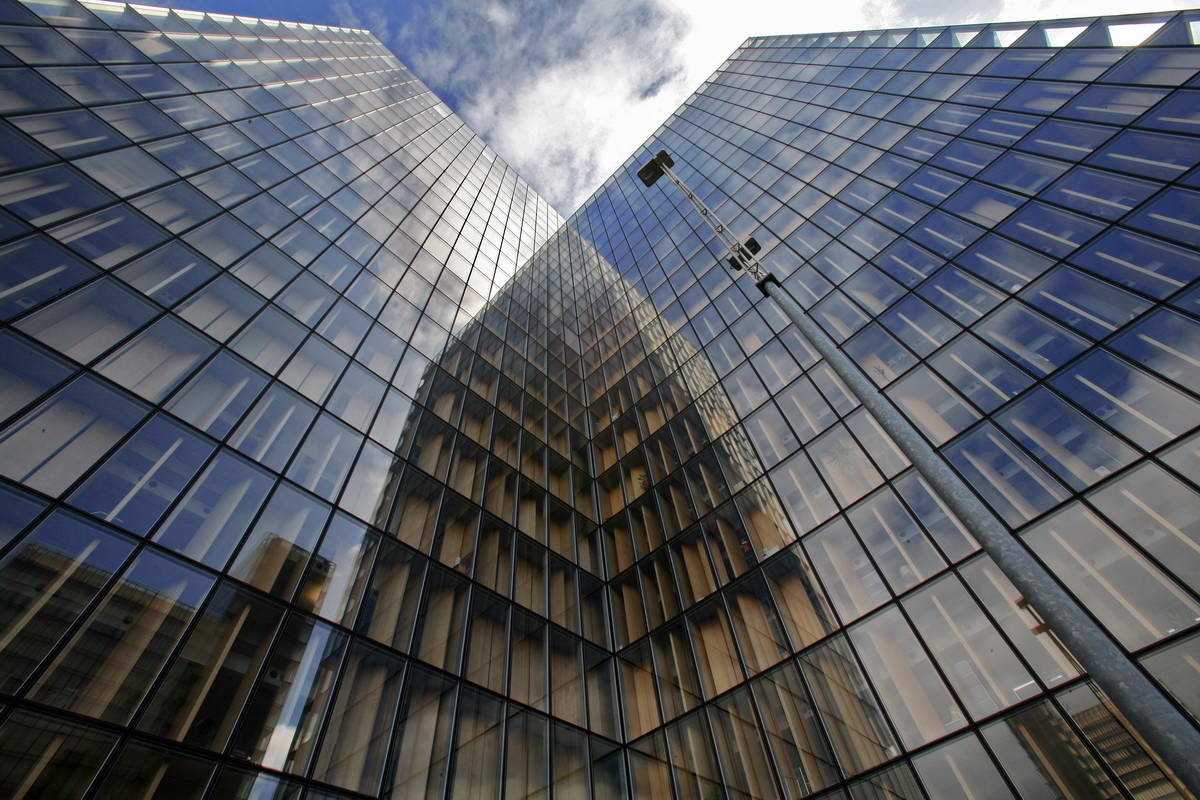 La bibliothèque à Paris
10 millions de livres
Construit par Mitterand
Fondé en 1368
En 1793 , elle est devenue la première bibiliothèque gratuite au monde
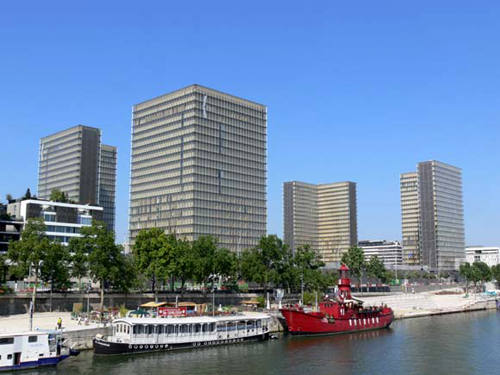 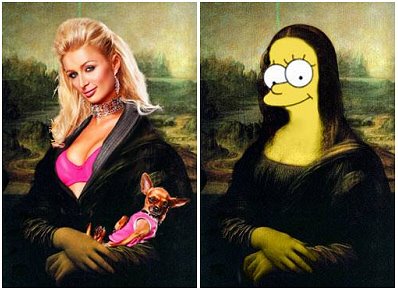 La Fin!